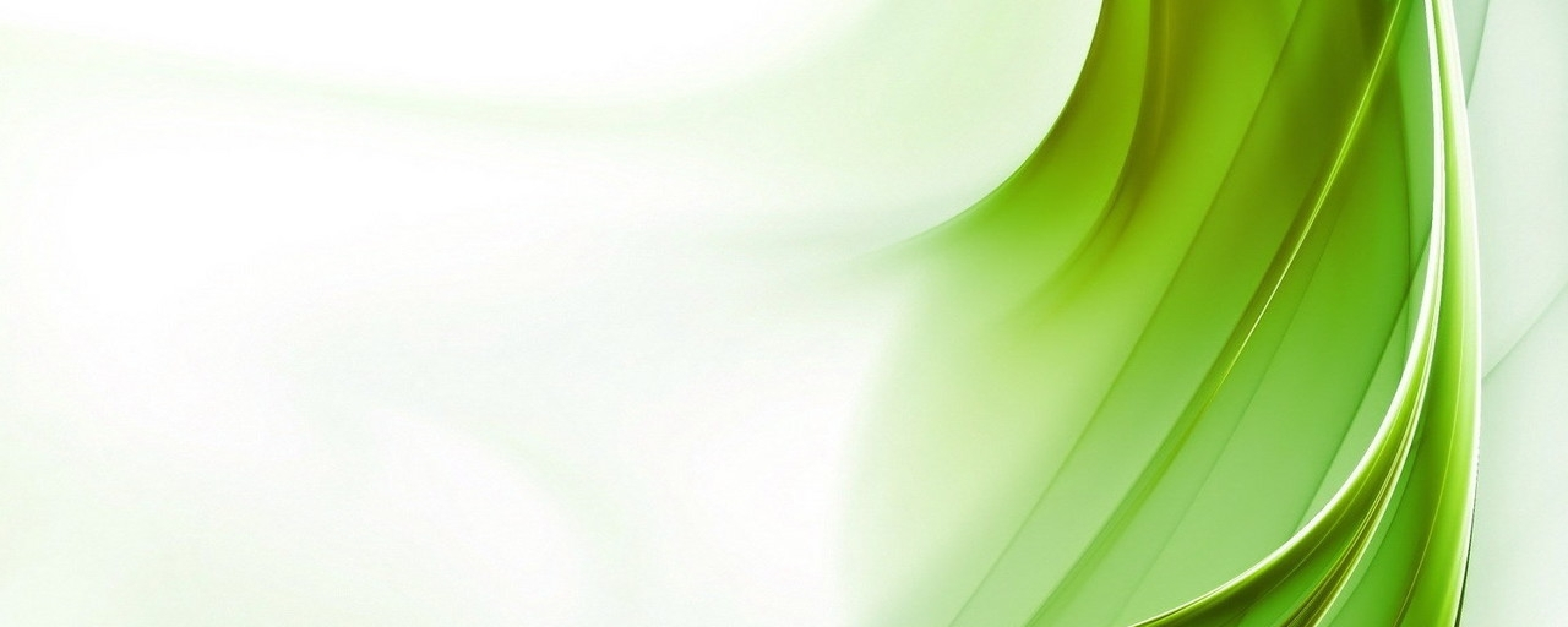 Муниципальная инновационная площадка 
города Ярославля
Круглый стол
для старших воспитателей

«Организация психолого-педагогического сопровождения детей с ограниченными возможностями здоровья в условиях образовательной инклюзии. Разработка и реализация АОП»


г.Ярославль 
2020 г
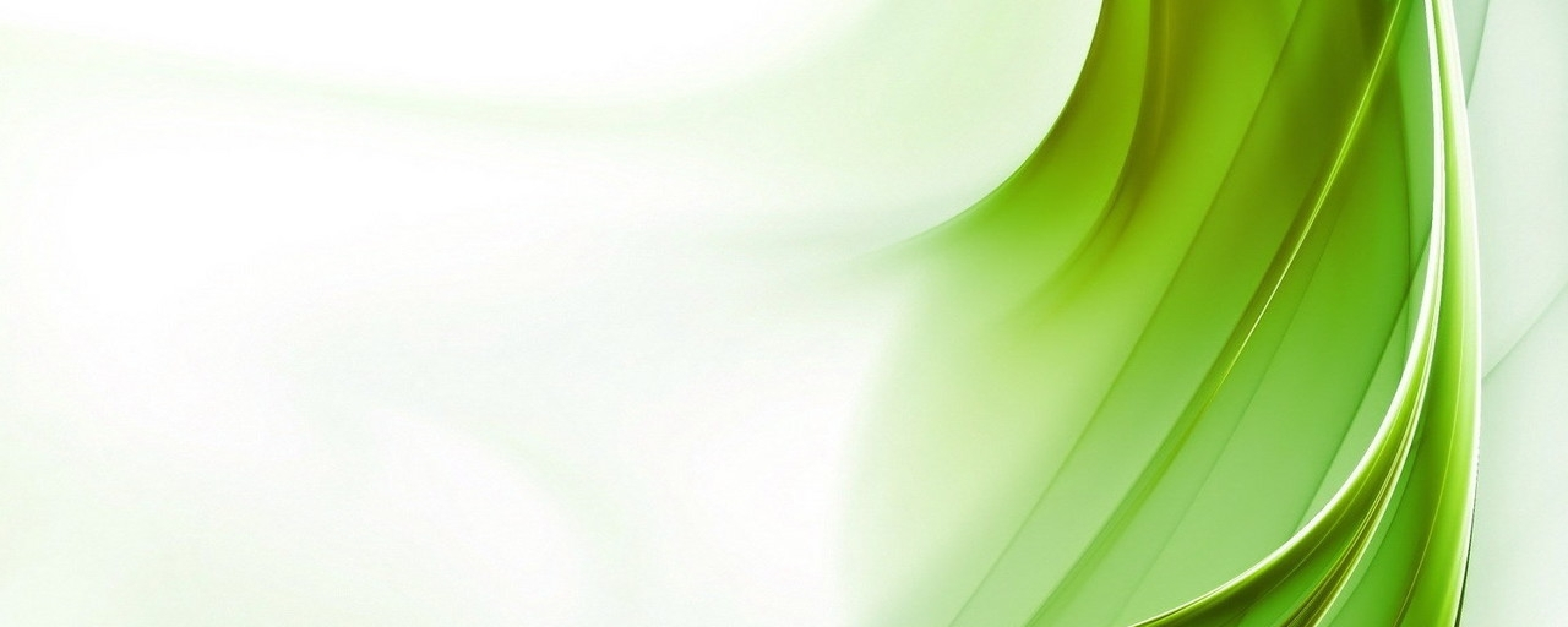 ЭПИГРАФ
«…Человечество победит раньше или позже и слепоту, и глухоту, и слабоумие.
Но гораздо раньше оно победит их в социальном и педагогическом плане, чем в плане медицинском и биологическом.»                                                                                                         
                        (Л. С. Выготский)
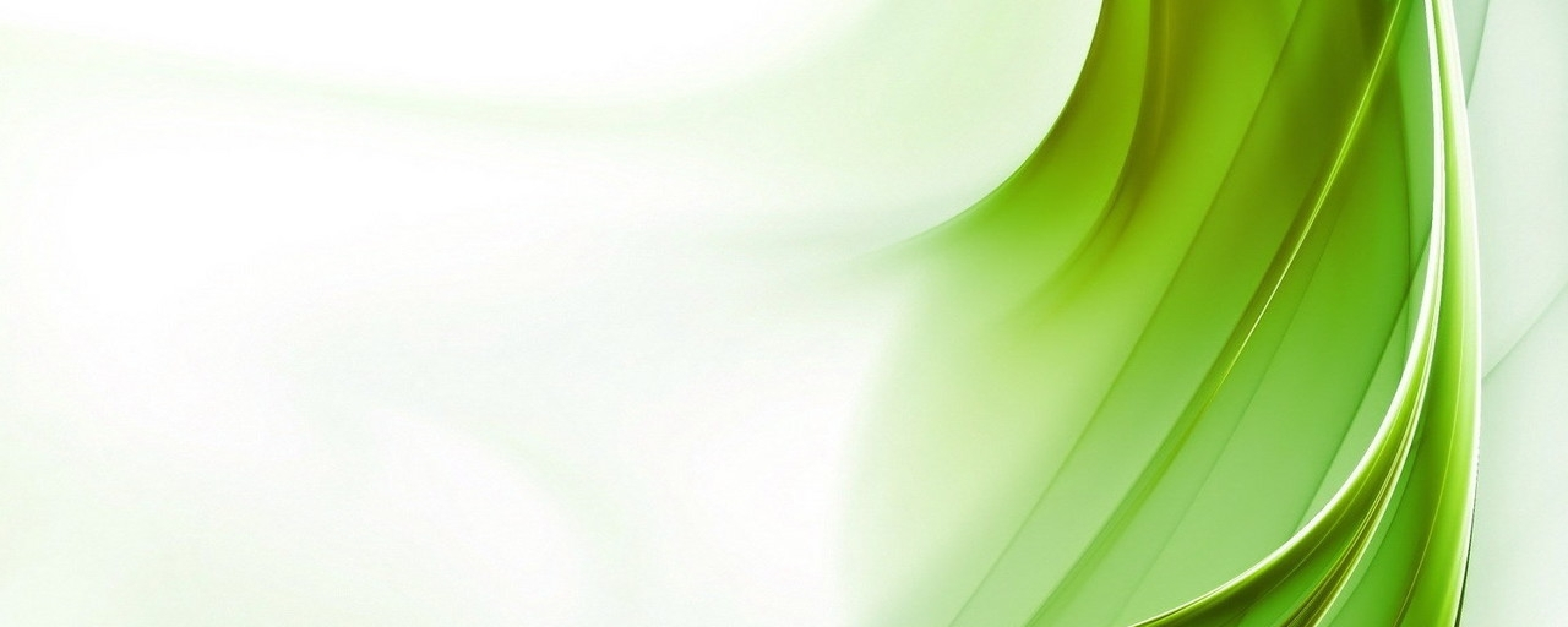 «Нормативно-правовая  база в области инклюзивного образования»  


выступление учителя-логопеда
высшей квалификационной
 категории 
СОШ № 10 
Смирновой О.Е.
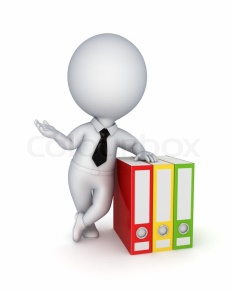 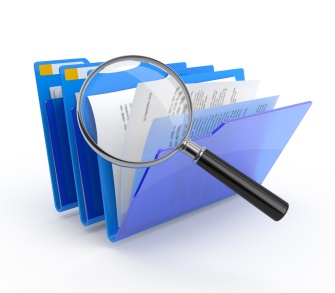 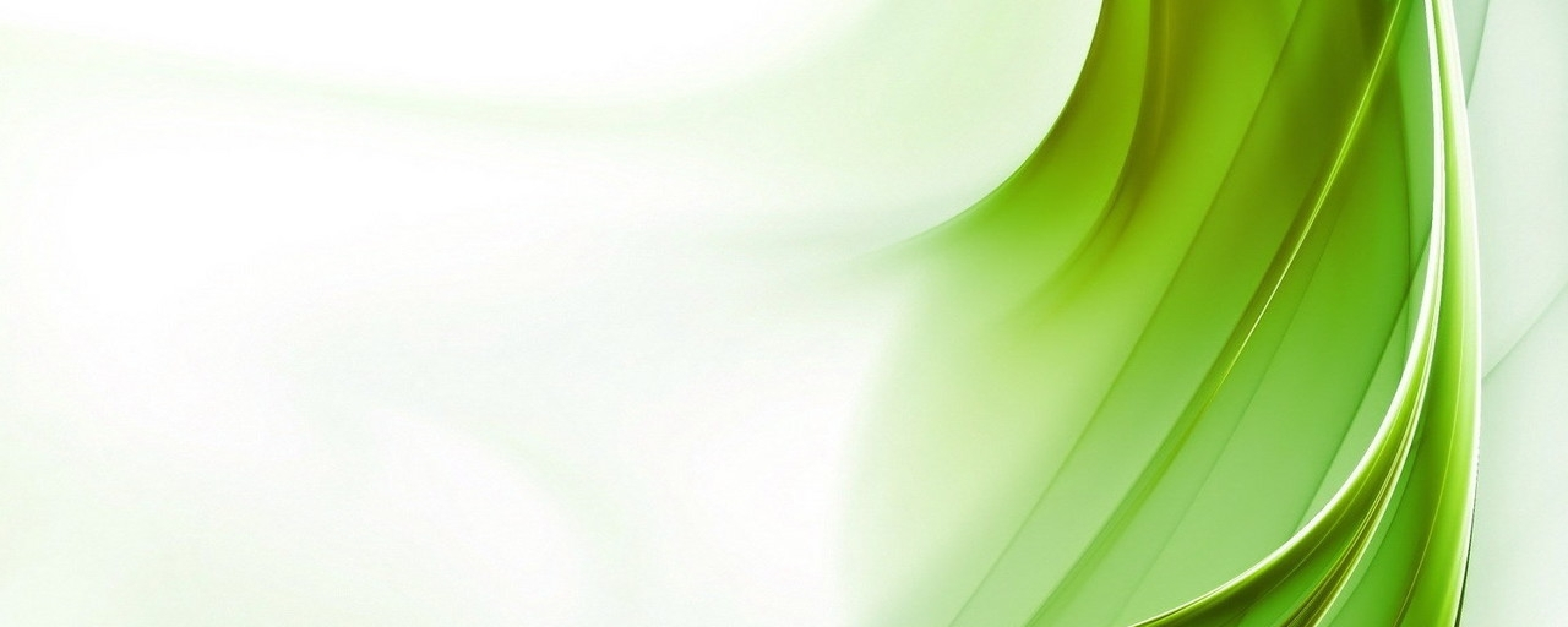 НОРМАТИВНО-ПРАВОВУЮ  БАЗУ В ОБЛАСТИ ОБРАЗОВАНИЯ ЛИЦ С ОГРАНИЧЕННЫМИ ВОЗМОЖНОСТЯМИ ЗДОРОВЬЯ В РОССИЙСКОЙ ФЕДЕРАЦИИ  СОСТАВЛЯЮТ ДОКУМЕНТЫ НЕСКОЛЬКИХ УРОВНЕЙ:
Международные (подписанные СССР или РФ)
Федеральные  (законы РФ, кодексы, правительственные постановления и распоряжения Правительства СССР или РФ)
Ведомственные (документы Министерства образования)
Региональные  (документы  Департаментов образования)
Локальные  (документы ДОУ)
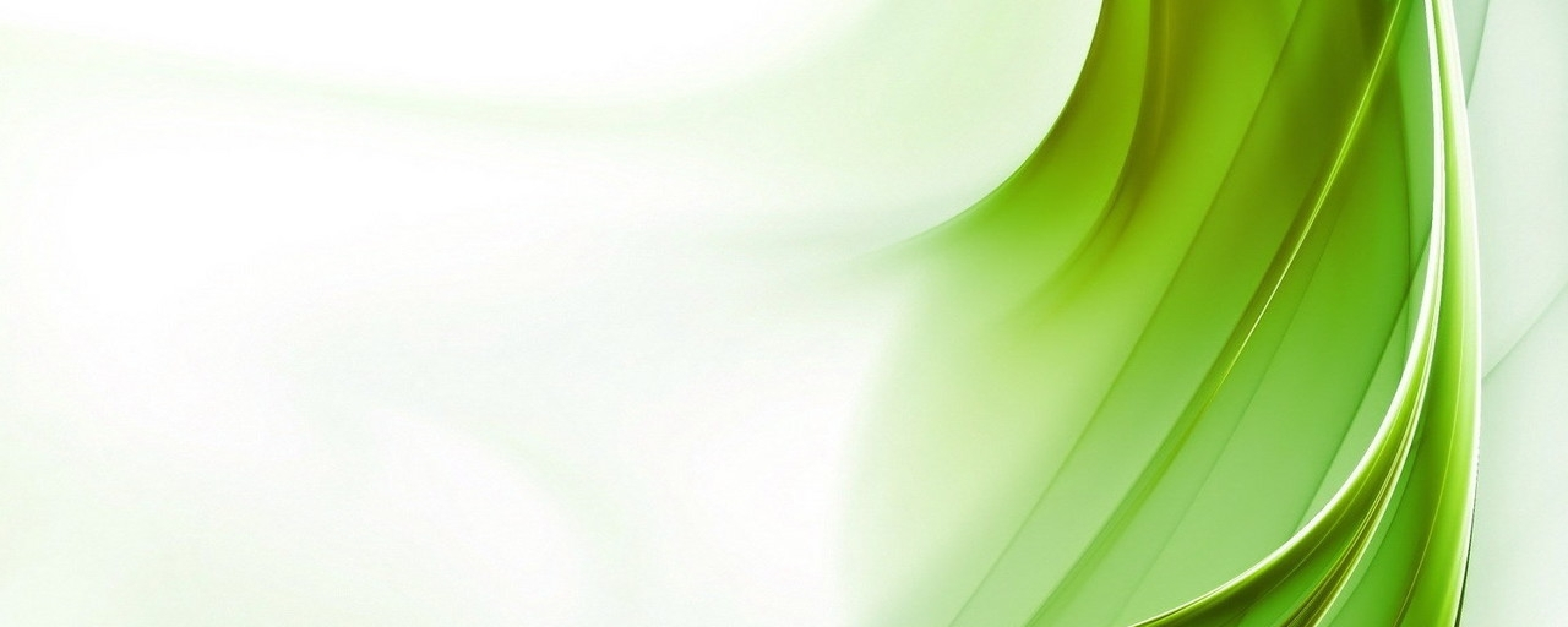 Международные документы
«Всеобщая декларация  прав человека»
 от 10 декабря 1948 года
Статья 1.
« Все люди рождаются свободными  и равными в своем достоинстве и правах»
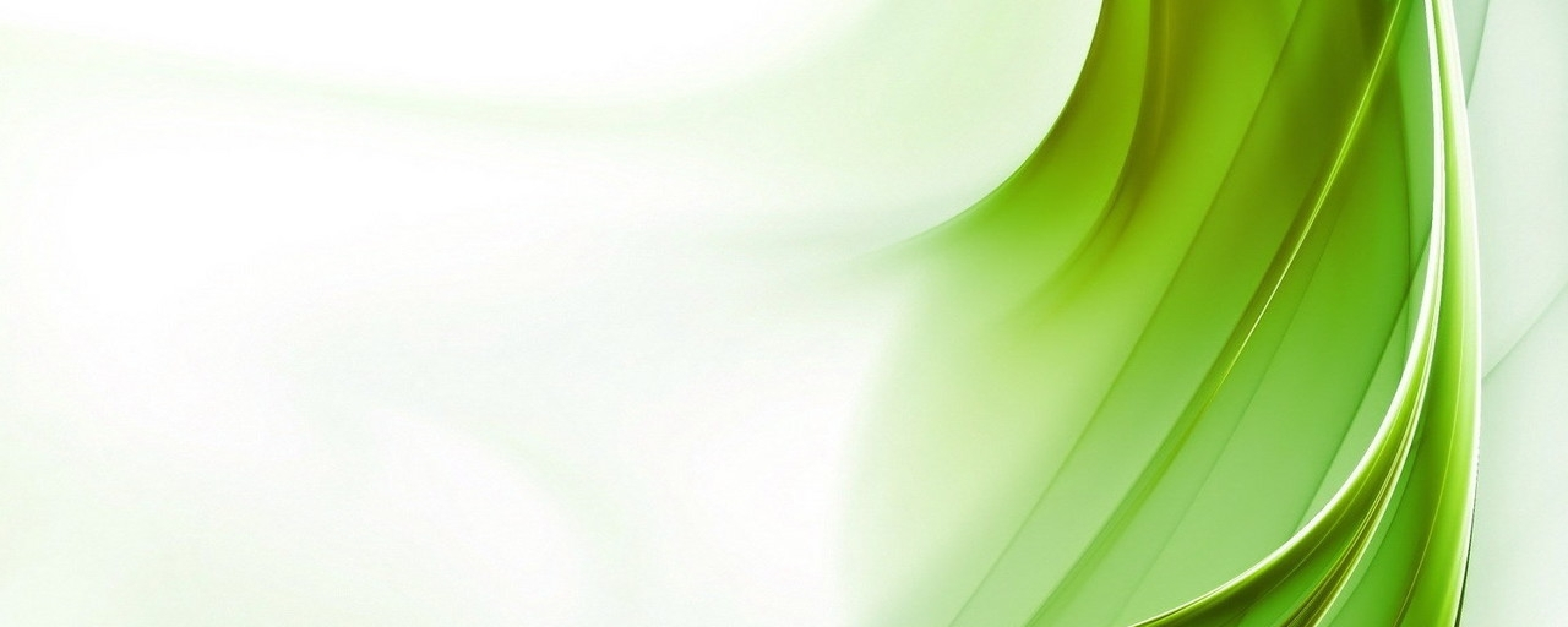 Федеральный закон от 3 мая 2012 г. № 46-ФЗ«О ратификации Конвенции о правах инвалидов»
В соответствии с Конвенцией, образование должно быть направлено на:
развитие умственных и физических способностей в самом полном объеме;
доступ инвалидов к образованию в местах своего непосредственного проживания, при котором обеспечивается разумное удовлетворение потребностей лица;
предоставление эффективных мер индивидуальной поддержки в общей системе образования, облегчающих процесс обучения;

Статья 24. ….государство обязано обеспечить равный доступ для всех детей с инвалидностью к образованию, и это должно происходить путем обеспечения инклюзивности системы образования.
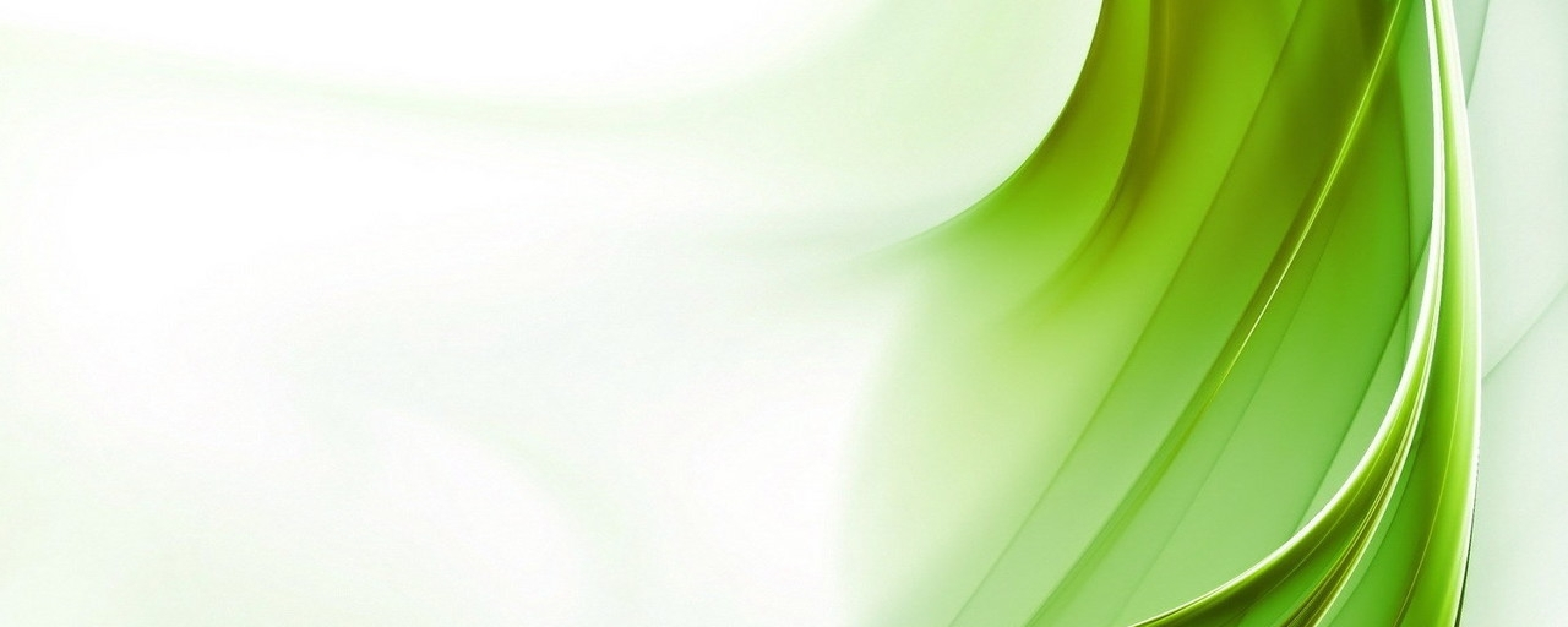 Федеральные документы
Конституция РФ 1993 г
Федеральный закон от 29 декабря 2012 г. № 273-ФЗ «Об образовании в Российской Федерации»
Федеральные законы от 24 ноября 1995 г. 181-ФЗ «О социальной защите инвалидов в Российской Федерации»,
от 24 июня 1999г. № 120-ФЗ « Об основах системы профилактики безнадзорности и правонарушений несовершеннолетних»,
от 24 июля 1998г. № 124-ФЗ « Об основных гарантиях прав ребенка в Российской Федерации»,
От 6 октября 1999 г. № 184-ФЗ «Об общих принципах организации законодательных (представительных) и исполнительных органов государственной власти субъектов Российской Федерации».
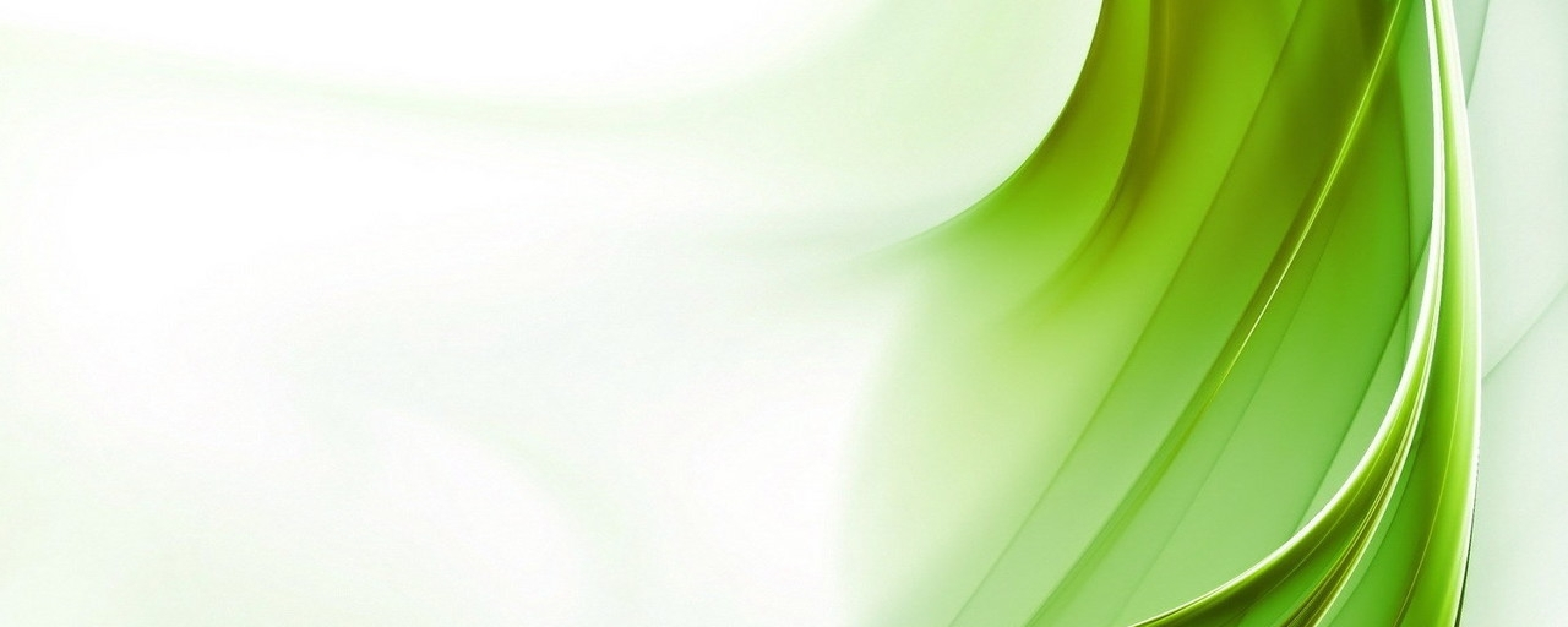 Федеральные документы
Главным федеральным актом России является Конституция РФ 1993 г

Статья 43 Конституции РФ гласит
«Каждый имеет право на образование»
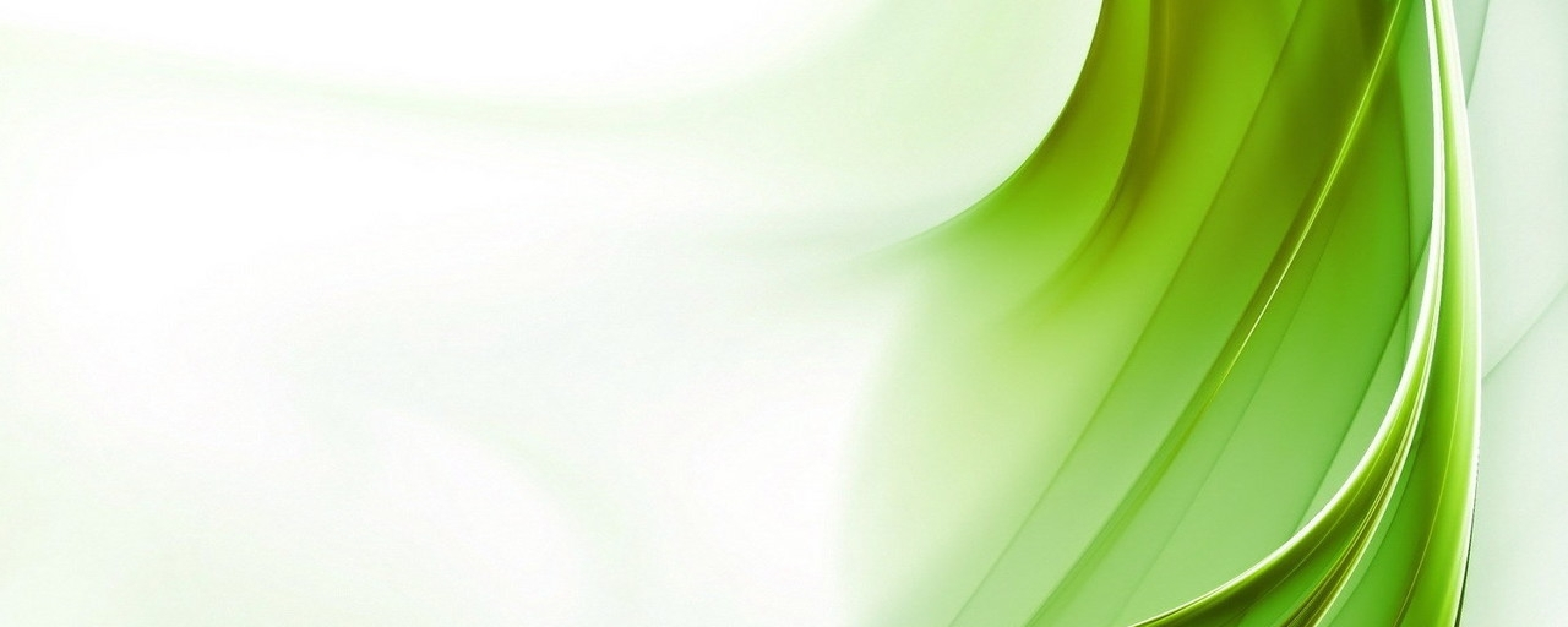 Федеральный закон от 29.12.2012 № 273-ФЗ«Об образовании в Российской Федерации»
обучающийся с ограниченными возможностями здоровья – 

 физическое лицо, имеющее недостатки в физическом и (или)     психологическом развитии, подтвержденные психолого - медико -педагогической комиссией и препятствующие получению   образования без создания специальных условий

инклюзивное образование – 
 обеспечение равного доступа к образованию для всех 
обучающихся с учетом разнообразия особых образовательных потребностей и индивидуальных возможностей;
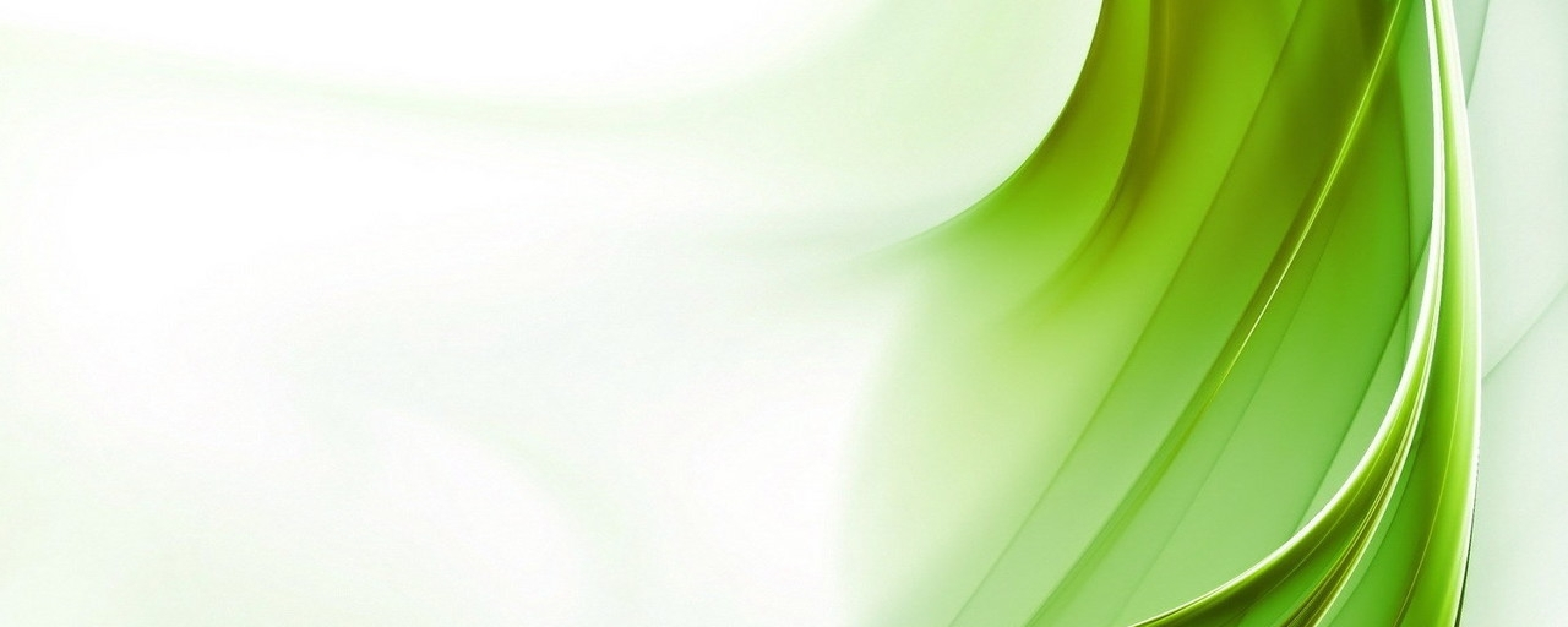 Федеральный закон от 29.12.2012 № 273-ФЗ«Об образовании в Российской Федерации»
Адаптированная образовательная программа – 
образовательная программа, адаптированная для обучения лиц с ограниченными возможностями здоровья с учётом особенностей их психофизического развития, индивидуальных возможностей и при необходимости обеспечивающая коррекцию нарушений развития и социальную адаптацию указанных лиц
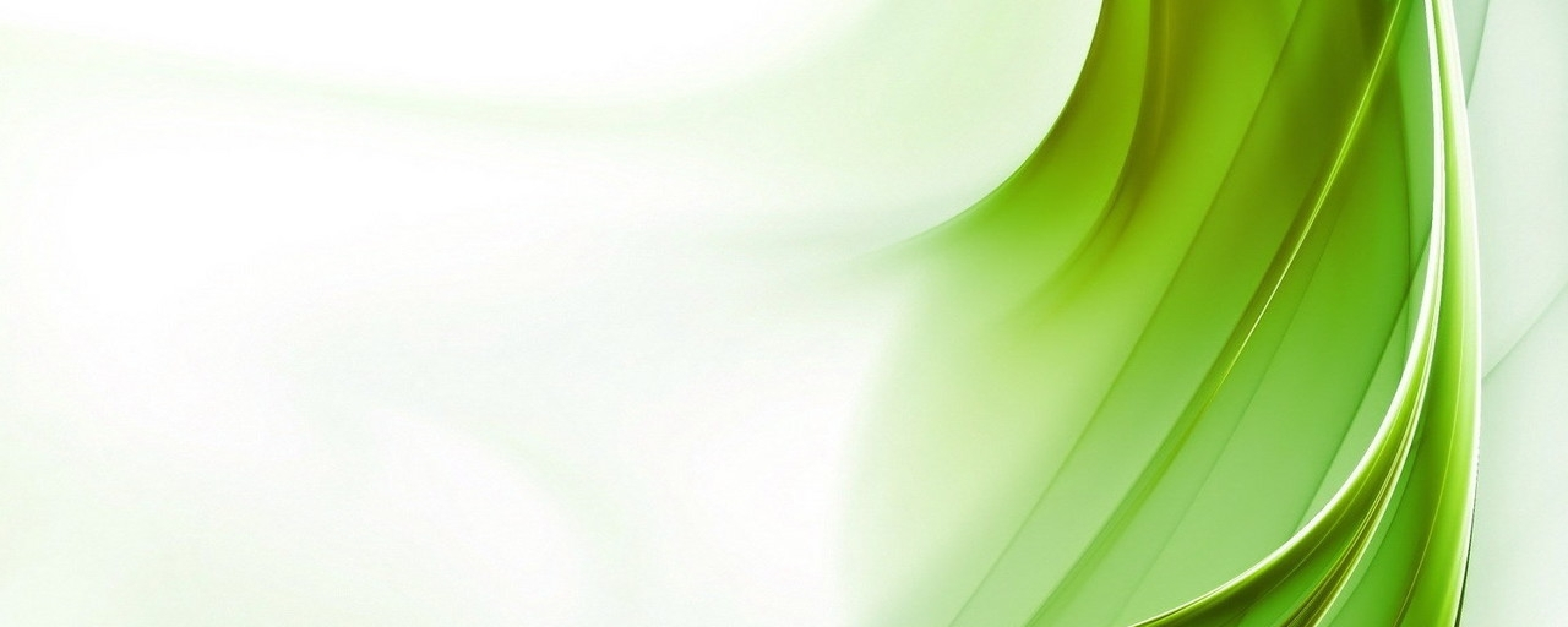 статья 79. Организация получения образования обучающимися с ограниченными возможностями здоровья
Содержание образования и условия организации обучения и воспитания обучающихся с ОВЗ определяются адаптированной образовательной программой, а для инвалидов –индивидуальной программой реабилитации инвалида
Общее образование обучающихся с ограниченными возможностями здоровья осуществляется в организациях, осуществляющих образовательную деятельность по адаптированным основным образовательным программам. В таких организациях создаются специальные условия для получения образования
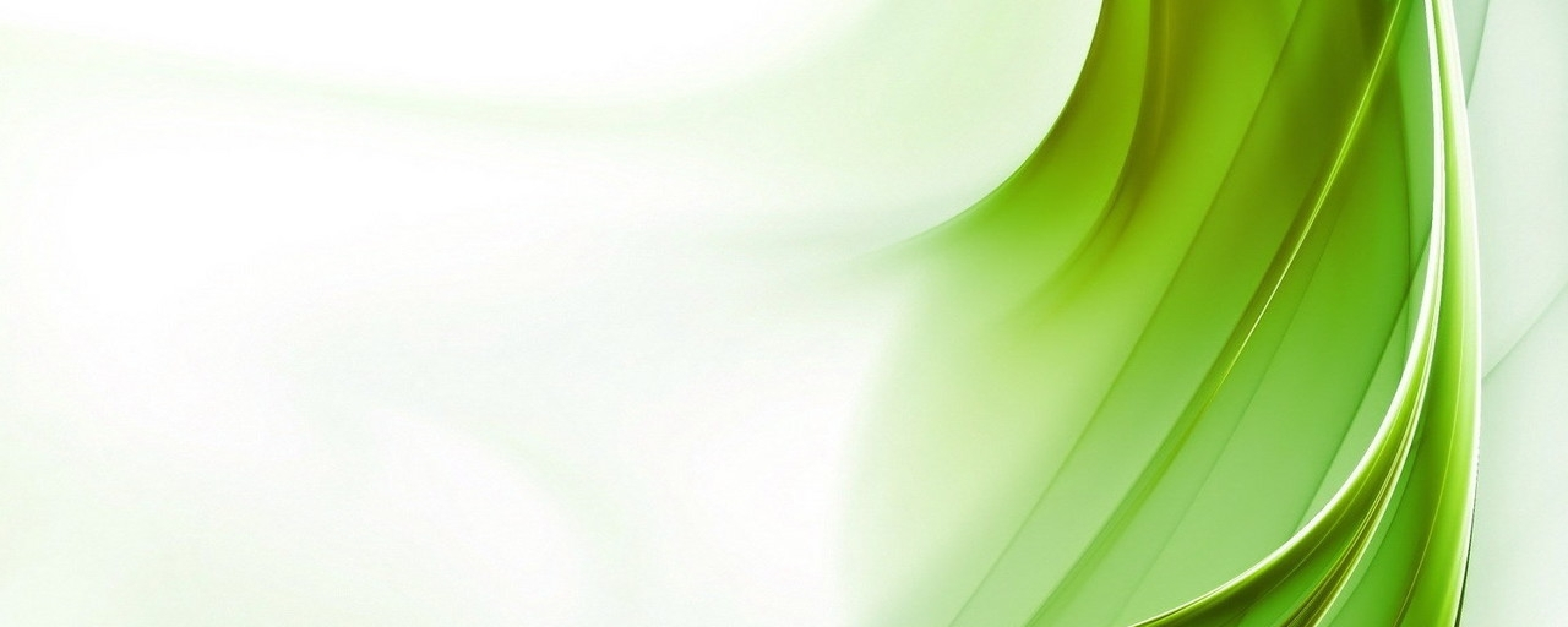 статья 79. Организация получения образования обучающимися с ограниченными возможностями здоровья
Под специальными условиями понимаются условия обучения,
воспитания и развития таких обучающихся, включающие в
себя использование специальных образовательных программ и
методов обучения и воспитания, , специальных учебных
пособий и дидактических материалов, специальных ТСО,
предоставление услуг ассистента и др., без которых
невозможно или затруднено освоение программ
обучающимися с ОВЗ
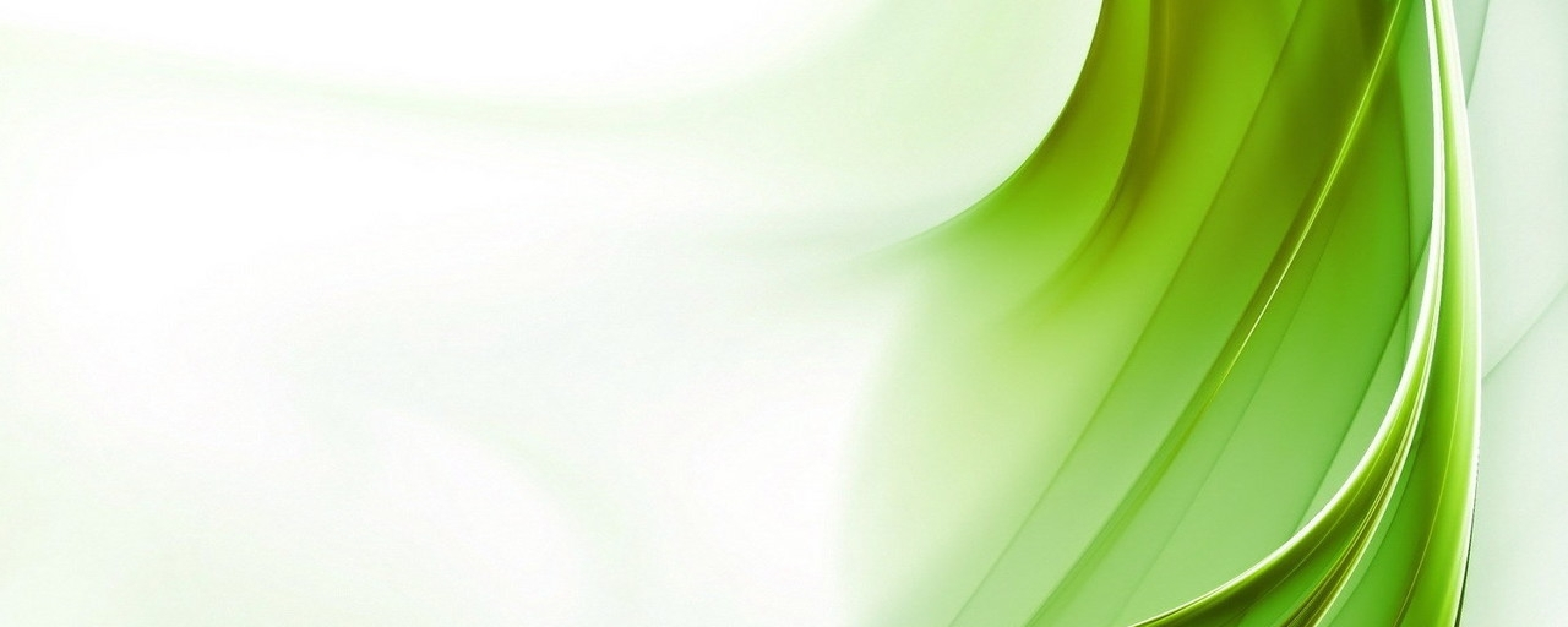 ПИСЬМО МИНПРОСВЕЩЕНИЯ РОССИИ ОТ 20.02.2019 N  ТС-551/07 «О  СОПРОВОЖДЕНИИ ОБРАЗОВАНИЯ ОБУЧАЮЩИХСЯ С ОВЗ И ИНВАЛИДНОСТЬЮ»
Одним из специальных условий для получения образования обучающихся с ограниченными возможностями  здоровья является предоставление услуг ассистента(помощника), оказывающего обучающимся необходимую техническую помощь, и (или) тьютера.

Тьютер- педагогический работник, участвующий в разработке и реализации образовательной программы

Ассистент(помощник) оказывает техническую помощь обучающимся с ОВЗ и инвалидностью , не относится к должностям педагогических работников
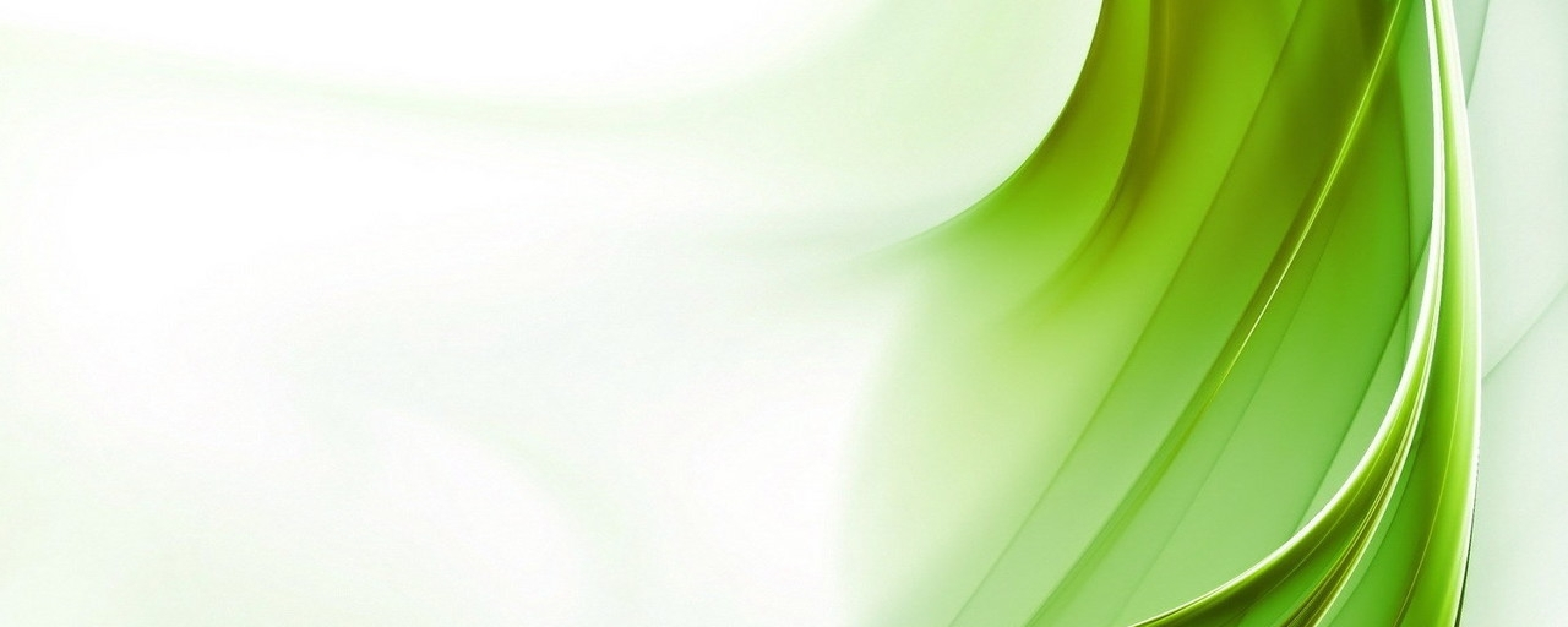 Национальная стратегия действий в интересах детей на 2018 - 2027 годы(утв. Указом Президента РФ от 29 мая 2017 г. № 240)
Предусматривает меры:
Законодательного закрепления обеспечения равного доступа детей-инвалидов и детей с ограниченными возможностями здоровья к качественному образованию всех уровней, гарантированной реализации их права на инклюзивное образование по месту жительства, а также соблюдения права родителей на выбор образовательного учреждения и формы обучения для ребенка.
Нормативно-правового регулирования порядка финансирования расходов, необходимых для адресной поддержки инклюзивного обучения и социального обеспечения детей-инвалидов и детей с ограниченными возможностями здоровья.
Внедрения эффективного механизма борьбы с дискриминацией в сфере образования для детей-инвалидов и детей с ограниченными возможностями здоровья в случае нарушения их права на инклюзивное образование.
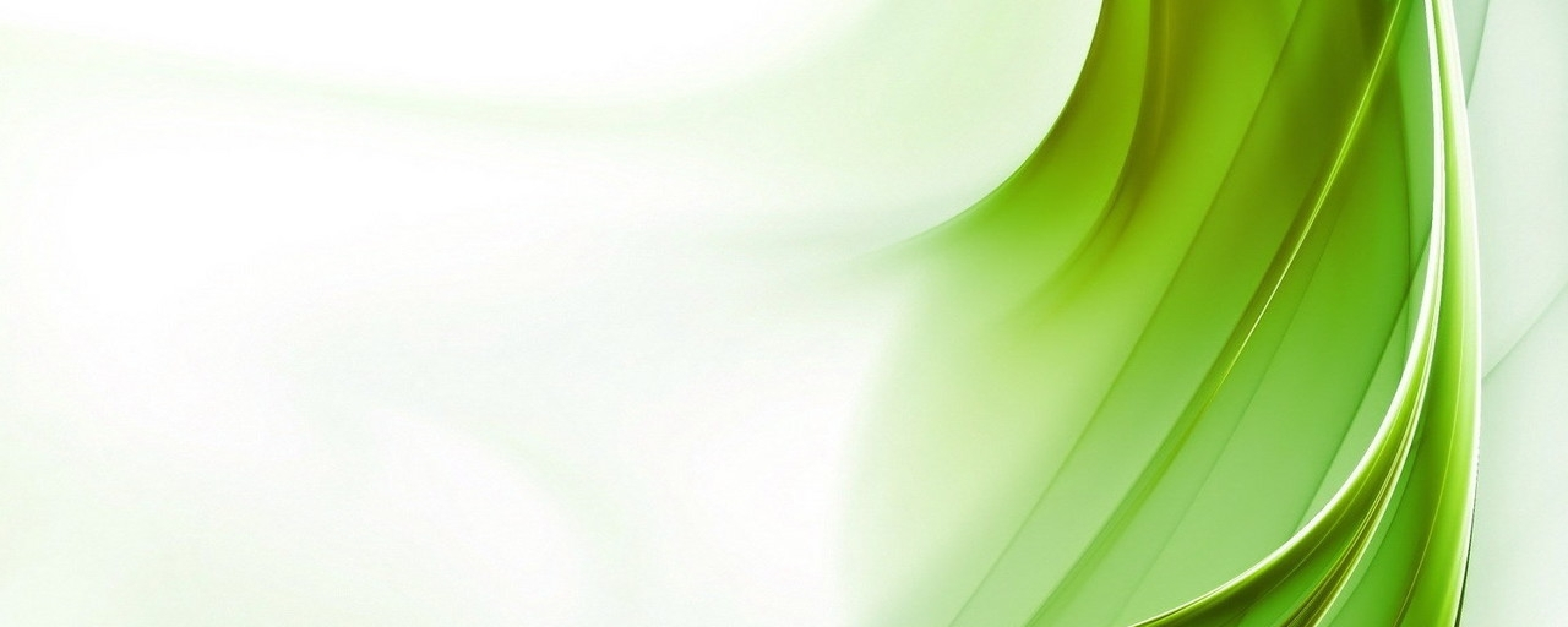 Нормативно - правовые документы МДОУ
Положение об организации психолого – медико - педагогического сопровождения детей с ОВЗ, детей инвалидов в МДОУ;

Положение об организации деятельности психолого - педагогического консилиума  МДОУ; (примерное положение о психолого-педагогическом консилиуме образовательной организации от 9 сентября 2019года, распоряжение Министра просвещения РФ )

Положение о группе (группах) комбинированной направленности в МДОУ;

Положение о структуре, порядке разработки и реализации адаптированной образовательной программы МДОУ;
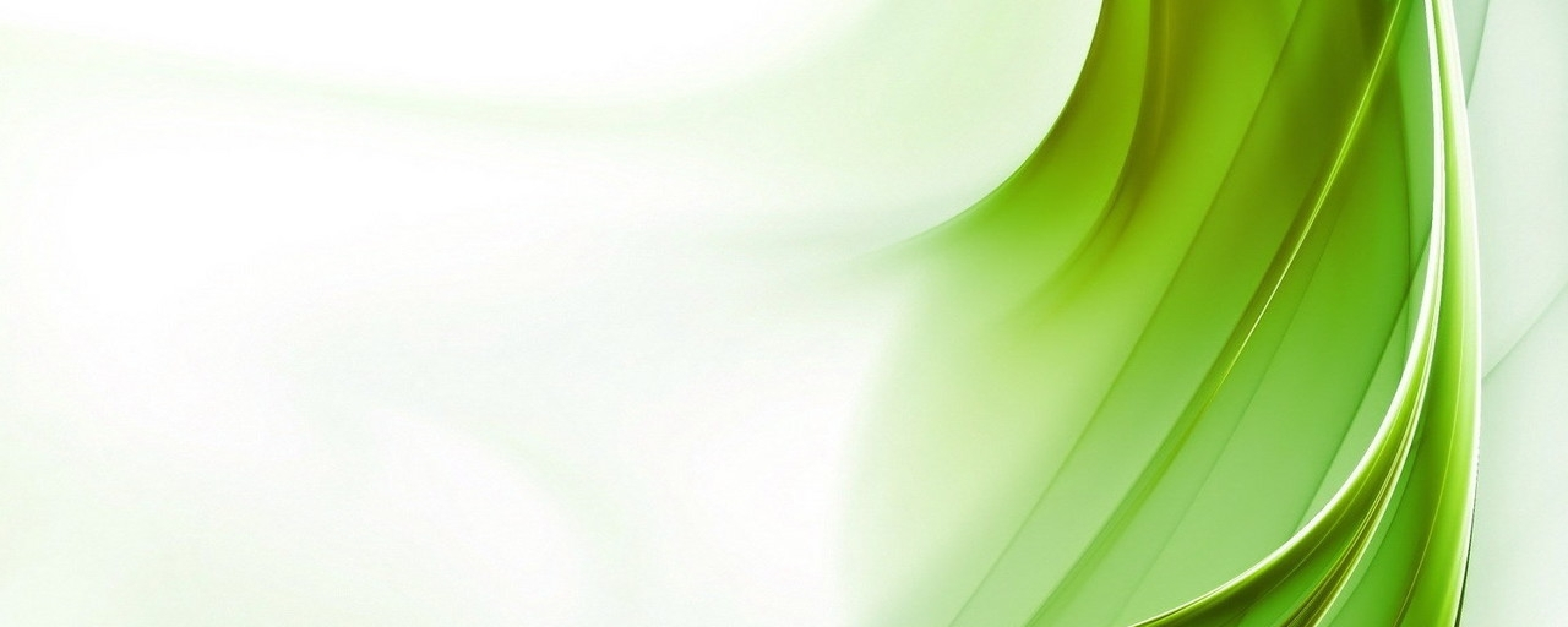 «Организация деятельности психолого - педагогического консилиума ДОУ»  


 учителя-логопеда
первой квалификационной 
категории 
МДОУ «Детский сад № 78» 
Щапова О.М.
Педагог-психолог 
первой квалификационной 
категории 
МДОУ «Детский сад № 78»
Щур М. Н.
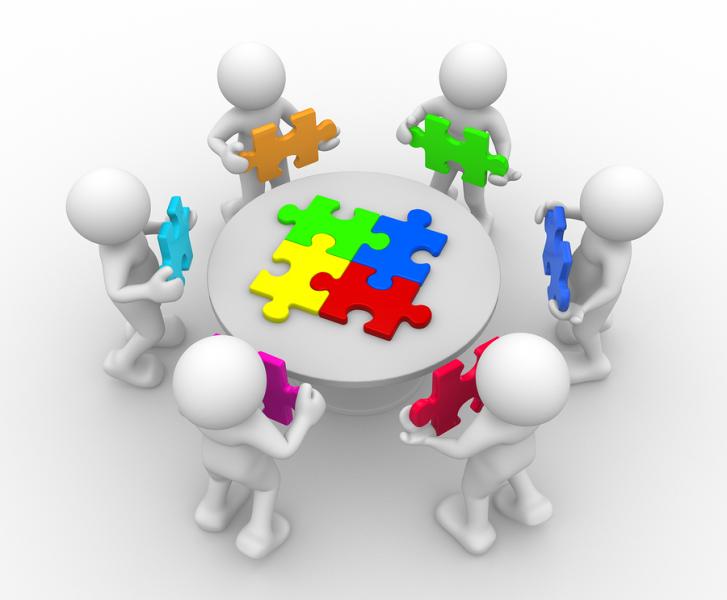 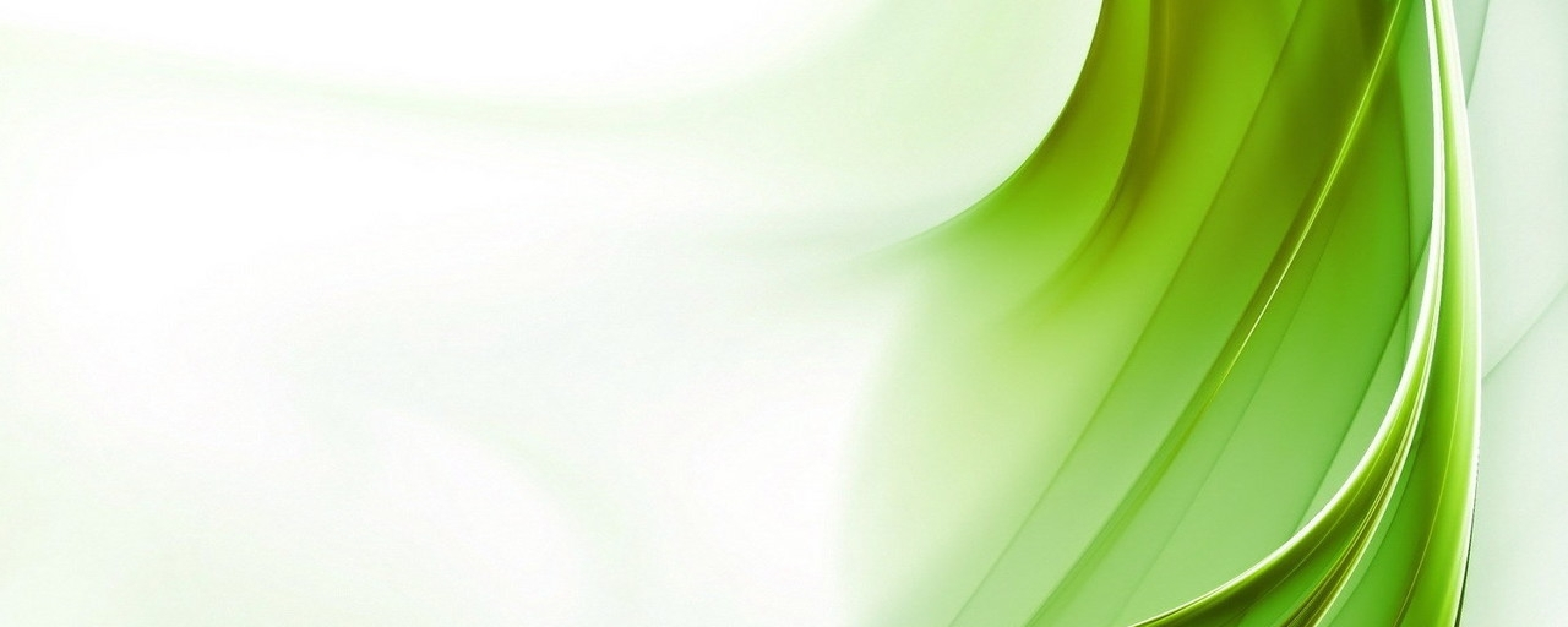 ППк
Психолого-педагогический консилиум (ППк) – 

самостоятельная организационная форма взаимодействия специалистов ДОУ, объединяющихся для психолого-педагогического сопровождения воспитанников с ОВЗ в соответствии с рекомендациями территориальной психолого-медико-педагогической комиссии, для разработки и реализации индивидуальной адаптированной образовательной программы.
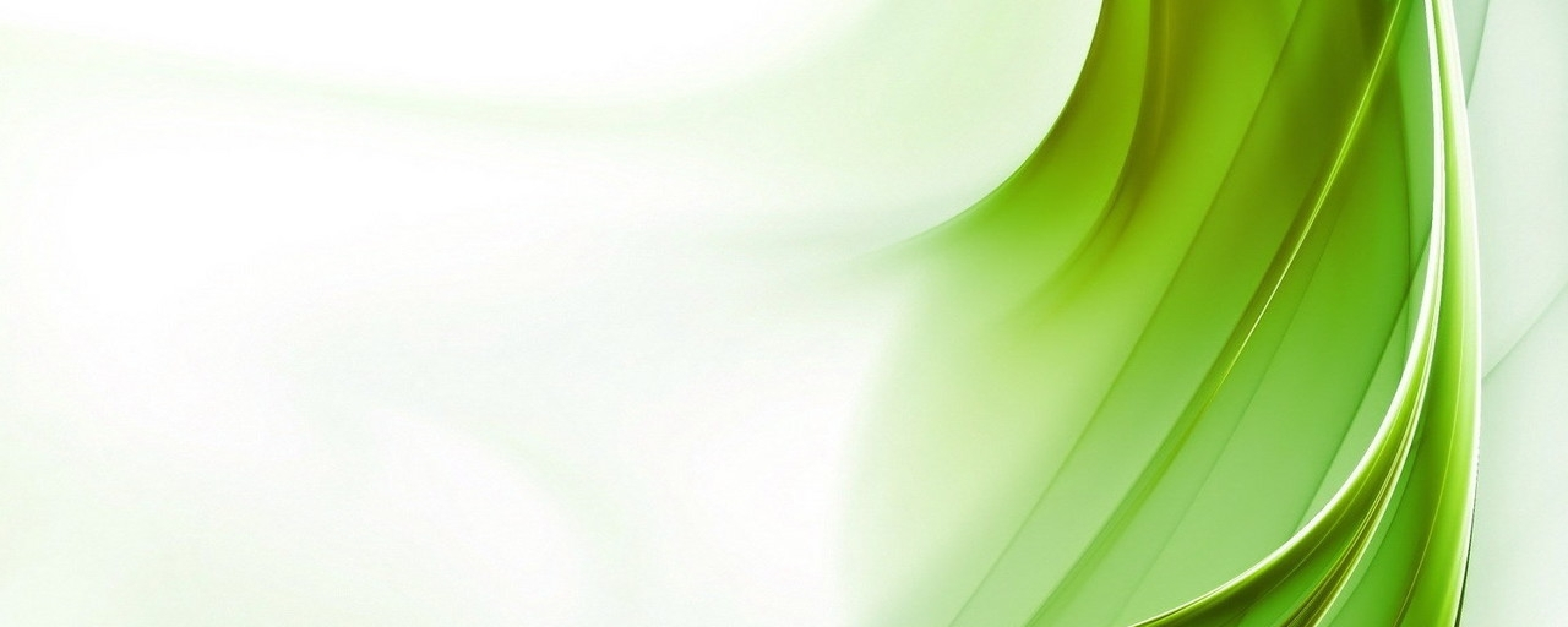 Нормативные документы
Закон РФ «Об образовании»
 Письмом МО РФ № 27/901-6 от 27.03.2000 «О психолого-педагогическом консилиуме (ППк) образовательного учреждения
Распоряжение министерства просвещения России № Р-93 «Об утверждении примерного положения о ППк ДОО» от 9.09.2019
 Устав ДОУ
 Договор между ДОУ и ТПМПК
 Договор между ДОУ и родителями (законными представителями) воспитанников
 Положение о деятельности ППк ДОУ
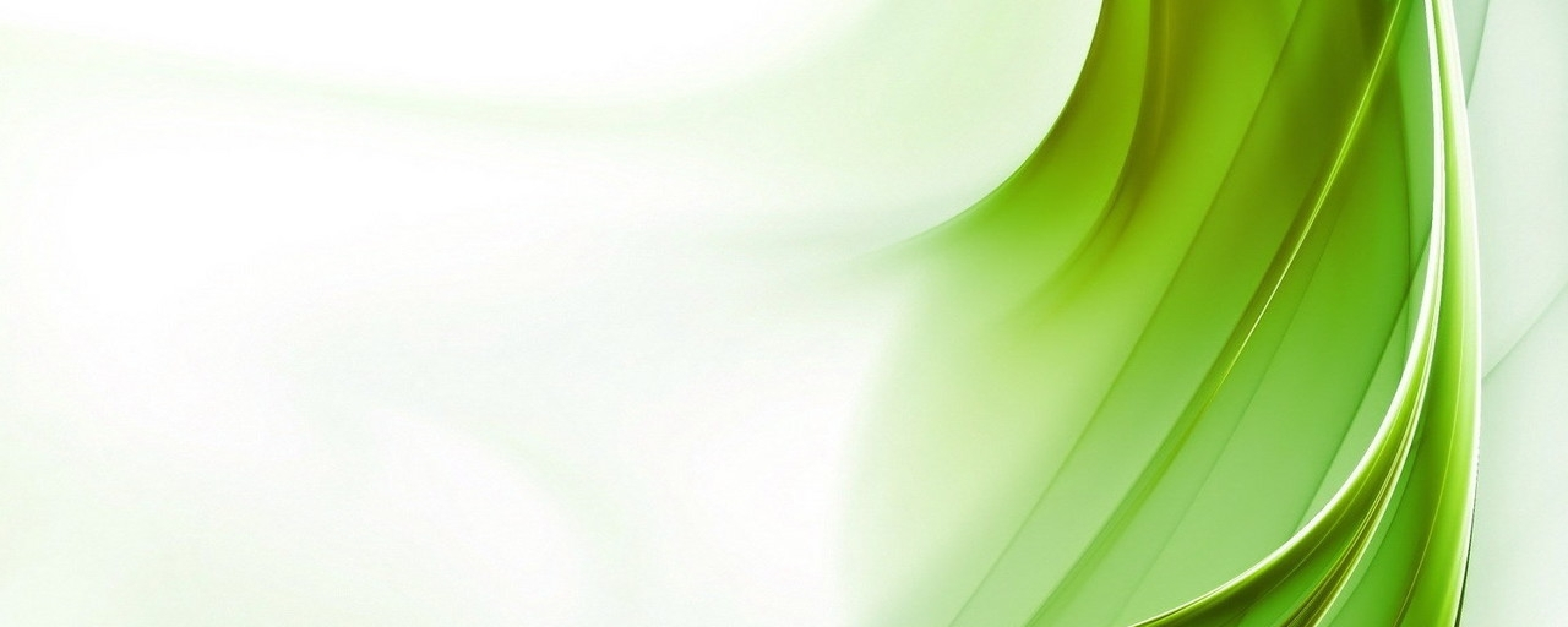 Состав ППк
Состав консилиума утверждается приказом
     руководителя  МДОУ
Председатель ППк - руководитель учреждения
Заместитель председателя – старший воспитатель
    Члены ППк:
педагог-психолог
учитель-логопед
учитель-дефектолог
другие специалисты и педагогические работники, включенные в обучение, воспитание, социализацию и сопровождение конкретного ребенка с ОВЗ.
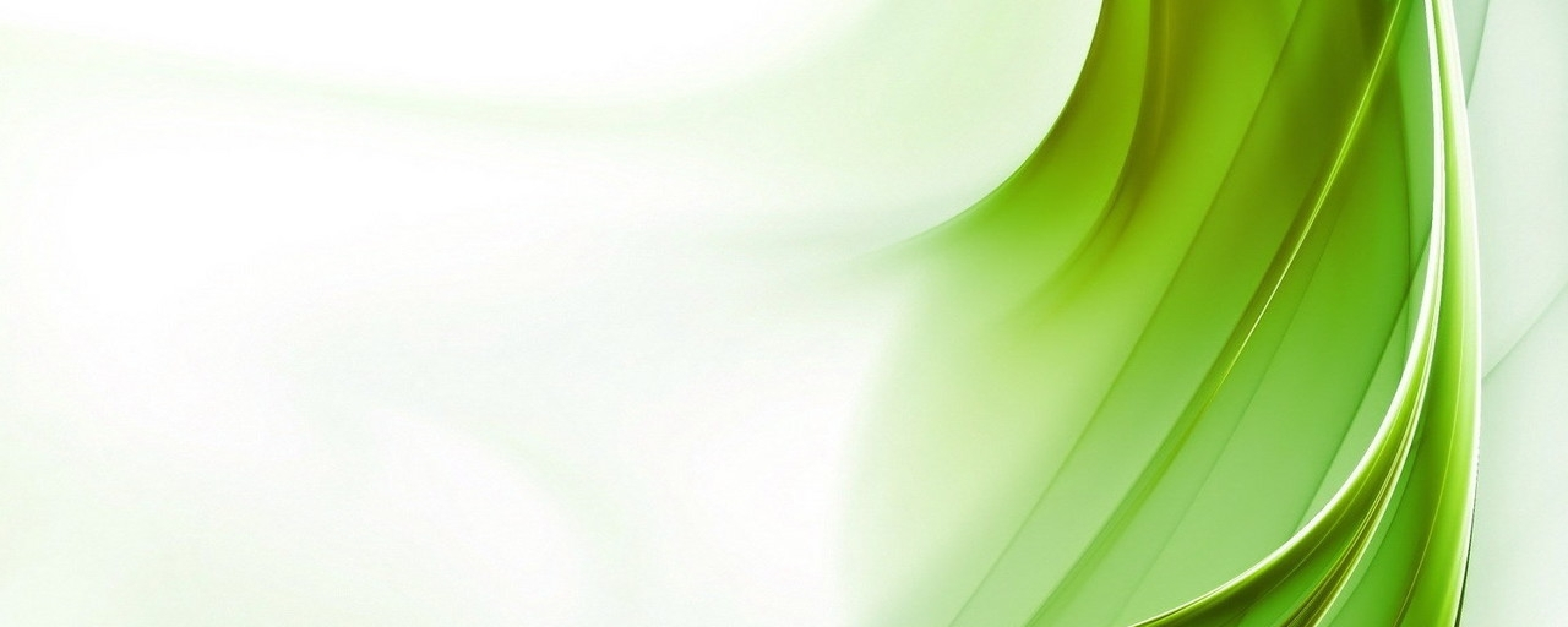 Цель ППк:  

обеспечение комплексного психолого-педагогического обследования контингента ДОУ и сопровождения воспитанников с ОВЗ с учетом рекомендаций ТПМПК,  реальных образовательных условий ДОУ, 
возрастных и индивидуальных особенностей воспитанников по согласованию с родителями (законными представителями).
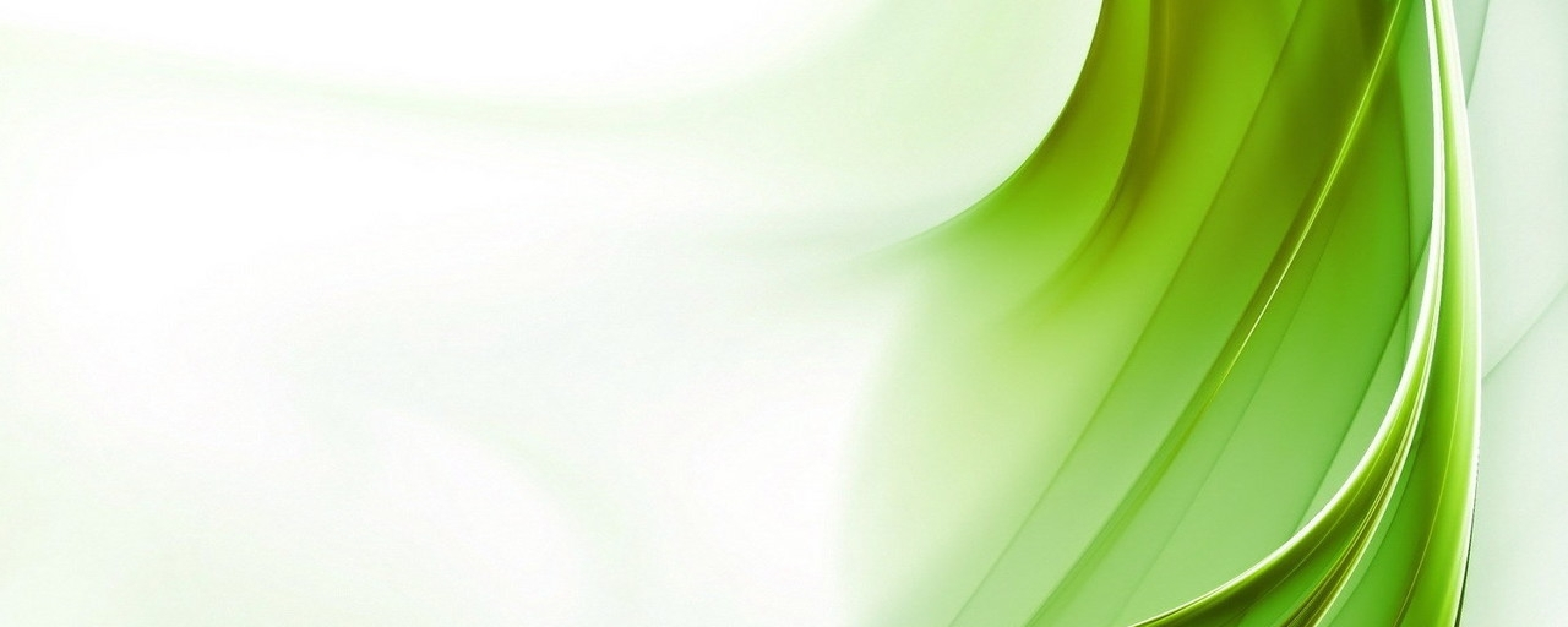 Основные направления деятельности ППк
комплексное диагностическое обследование;
разработка и реализация адаптированных образовательных программ для детей с ОВЗ;
подготовка документов на ТПМПК;
консультирование участников образовательных отношений;
организация просветительской деятельности в рамках ППк;
социальная защита интересов ребенка в случаях неблагоприятных условий жизни, при психотравмирующих обстоятельствах;
сопровождение семей, находящихся в социально опасном положении.
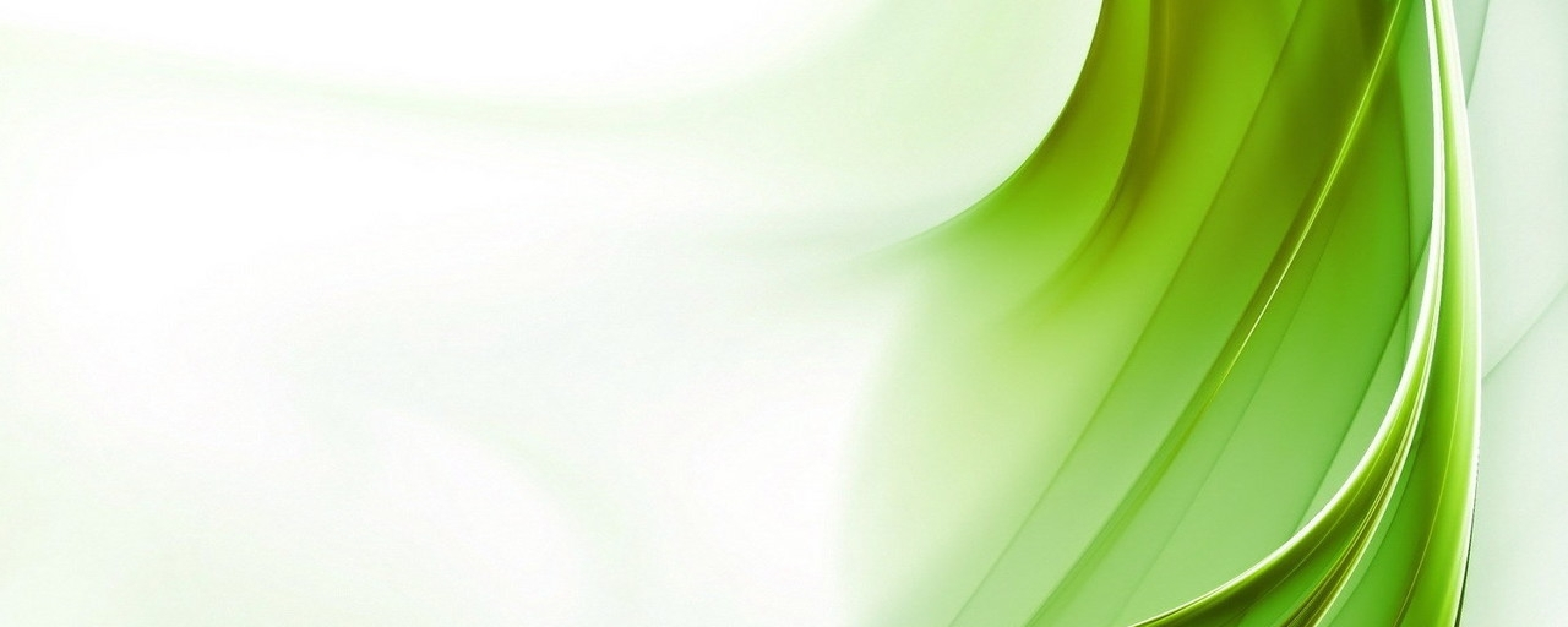 Задачи ППк
Выявить 
детей, нуждающихся в создании специальных образовательных условий; 
детей с ФФНР,ФНР с целью оказания коррекционно-развивающей логопедической помощи;
детей, имеющих признаки выраженной дезадаптации;
детей с элементами неблагополучия в психологическом здоровье; 
детей, попавших в трудную жизненную ситуацию. 

2. Провести оценку их резервных возможностей. развития.

3. Подготовить документацию для направления детей на ТПМПК.
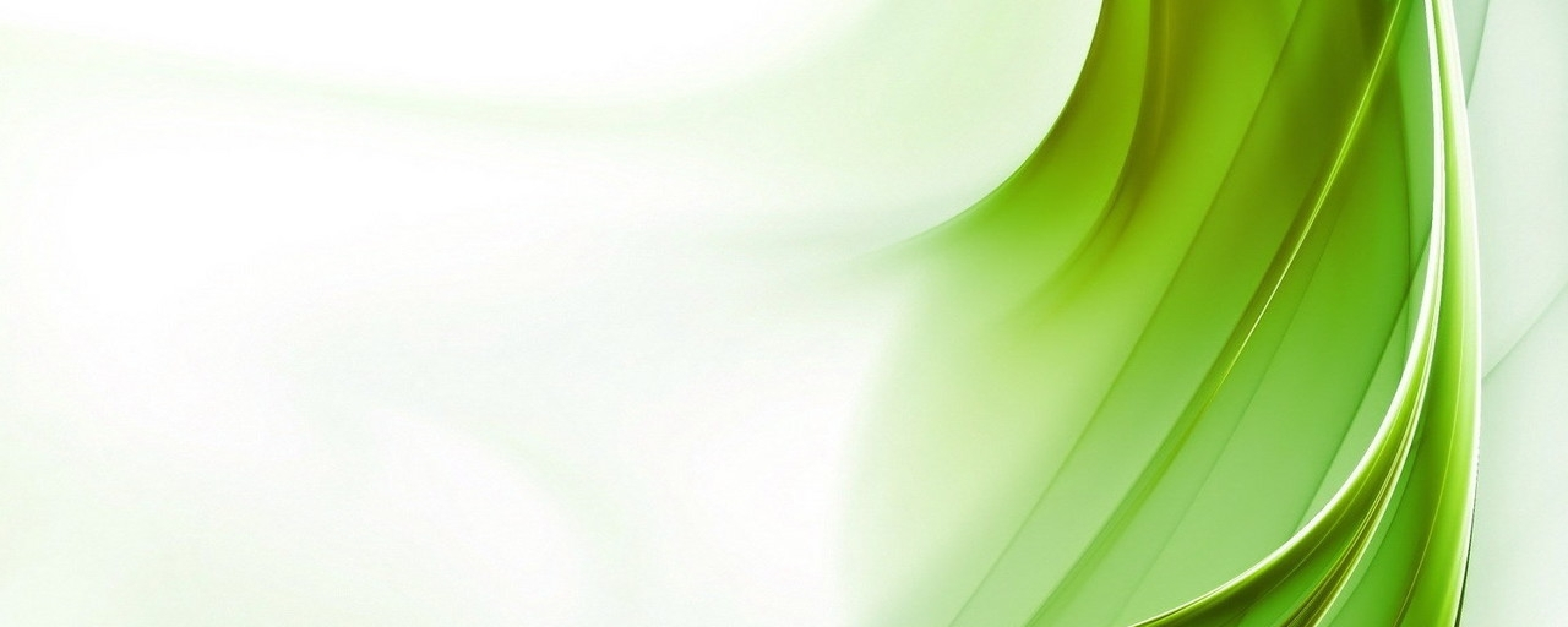 Задачи ППк
4. Создать и реализовать рекомендованные ТПМПК СОУ для получения образования в рамках возможностей ДОУ.

5. Разработать и реализовать специалистам консилиума АОП для различных категорий воспитанников с ОВЗ.

6. Определить эффективность реализации комплексного психолого-педагогического  сопровождения.

7. Осуществлять корректировку  в АОП, СОУ в соответствии с образовательными достижениями и особенностями развития ребенка с ОВЗ.

8. Осуществлять документооборот, отражающий эффективность коррекционной деятельности  и психолого-педагогического сопровождения детей.
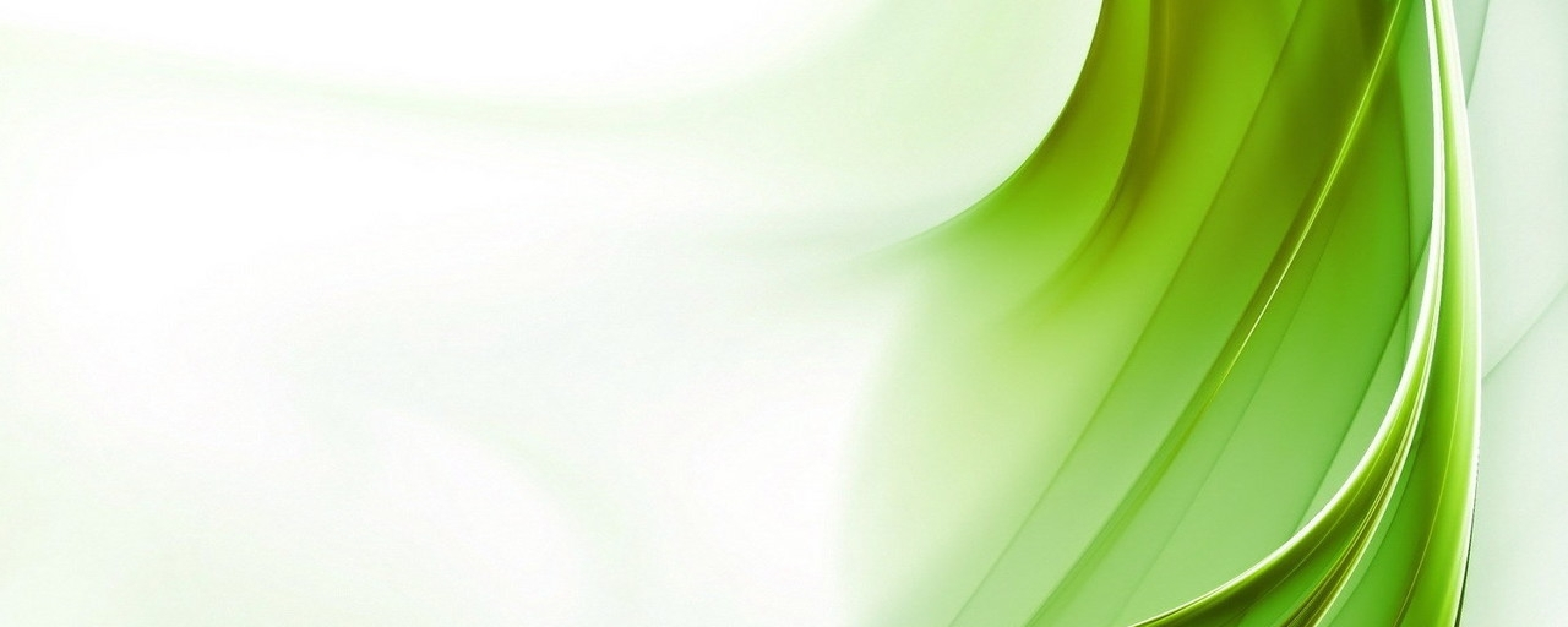 Задачи ППк
9.  Осуществлять консультативную и просветительскую работу с родителями (законными представителями), педагогическими работниками ДОУ в отношении особенностей психического развития и образования детей, нуждающихся в психолого-педагогическом сопровождении;


10.  Осуществлять  деятельность по психолого-педагогическому сопровождению детей с ОВЗ и отклоняющимся развитием с другими образовательными и иными организациями (в рамках сетевого взаимодействия),
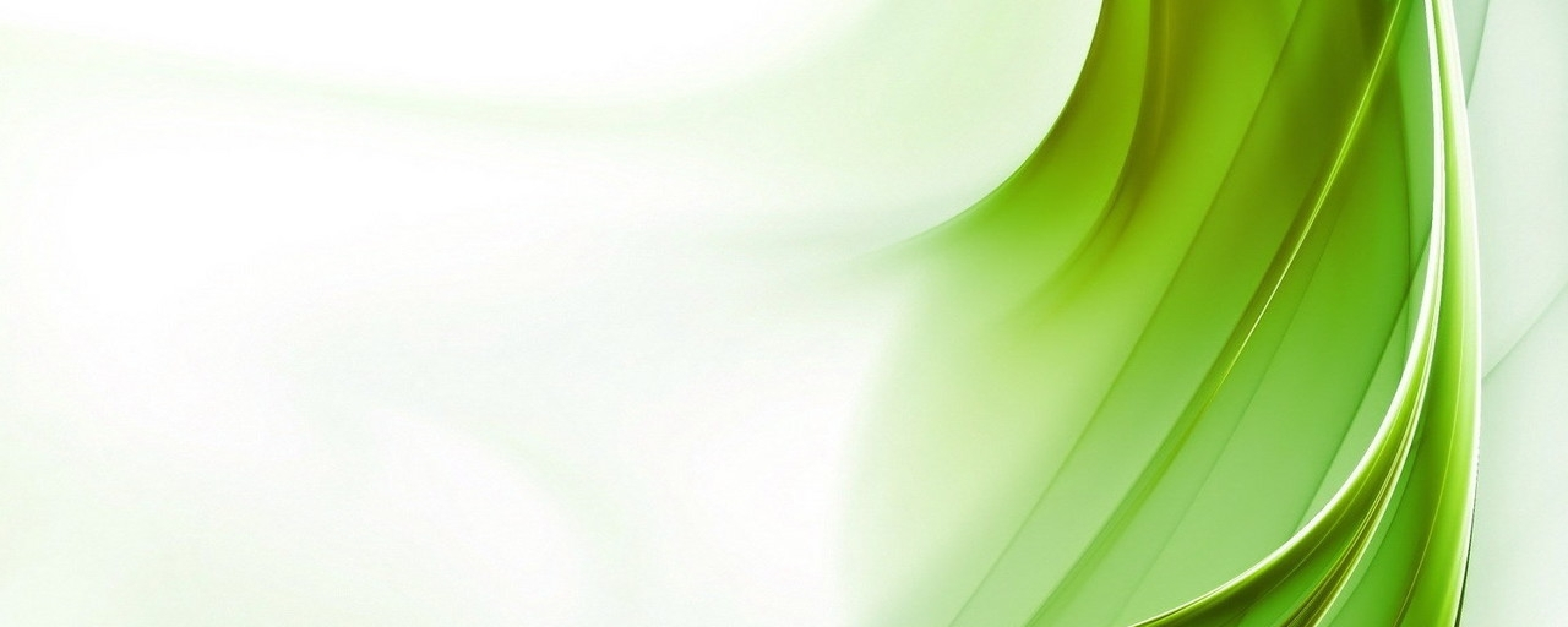 Деятельность ППк в ДОУ
Решение родителей
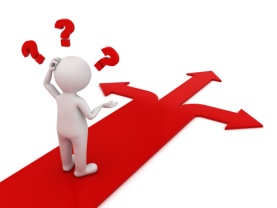 Консультация для родителей
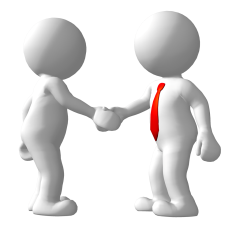 ТПМПК
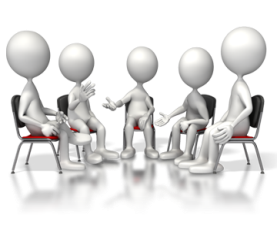 Рекомендации  для ППк МДОУ
1 заседание ППк
Коллегиальное заключение на ТПМПК
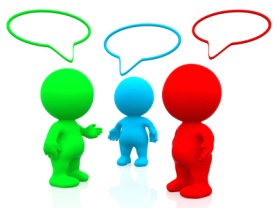 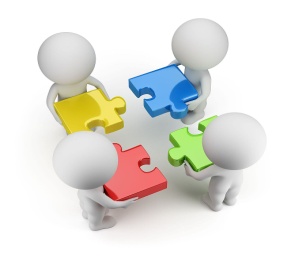 2 заседание ППк
Разработка АОП
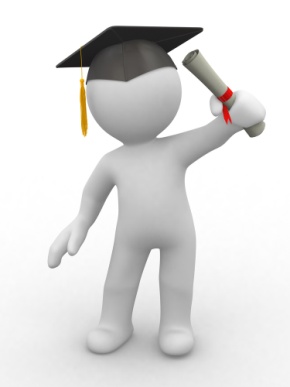 Выявление детей с ОВЗ
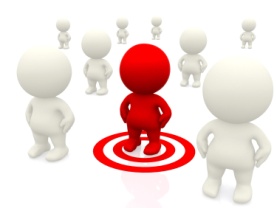 Определение содержания  психолого-педагогического сопровождения
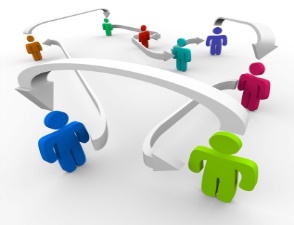 ДИАГНОСТИКА специалистов МДОУ
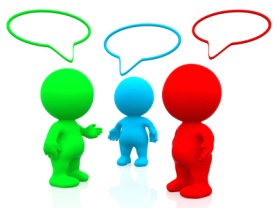 ВОСПИТАННИК
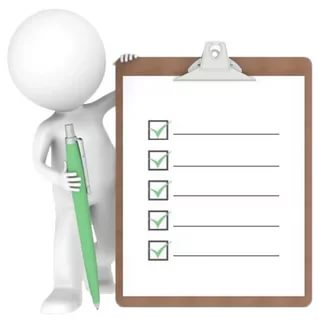 3 заседание ППк
Отслеживание результатов
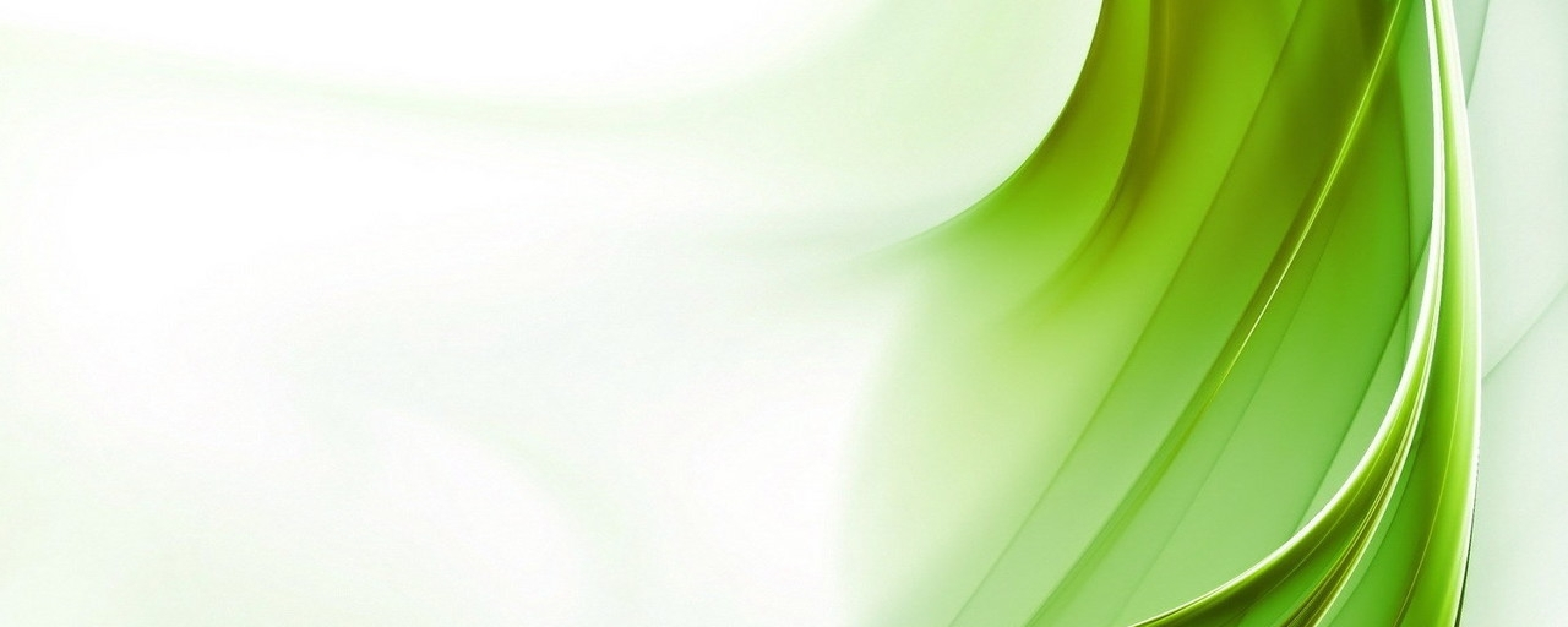 Документация ППк:
Положение о деятельности ППк ДОУ;
Приказ руководителя ДОУ о создании ППк;
План деятельности ППк на ____ учебный год;
Протоколы заседания ППк;
Журнал записи детей на ППк;
Договор-согласие между родителями (законными представителями) и ДОУ о прохождении ТПМПК;
Психолого-педагогическая характеристика (на каждого ребенка ;
Коллегиальное заключение специалистов, принимающих участие в заседании по конкретному ребенку;
Направление для прохождения ТПМПК;
Журнал регистрации коллегиальных заключений и рекомендаций ТПМПК;
Согласие родителей (законных представителей) на психолого-педагогическое обследование  и сопровождение ребенка;
Заявление  родителей (законных представителей) о несогласии с решением консилиума.
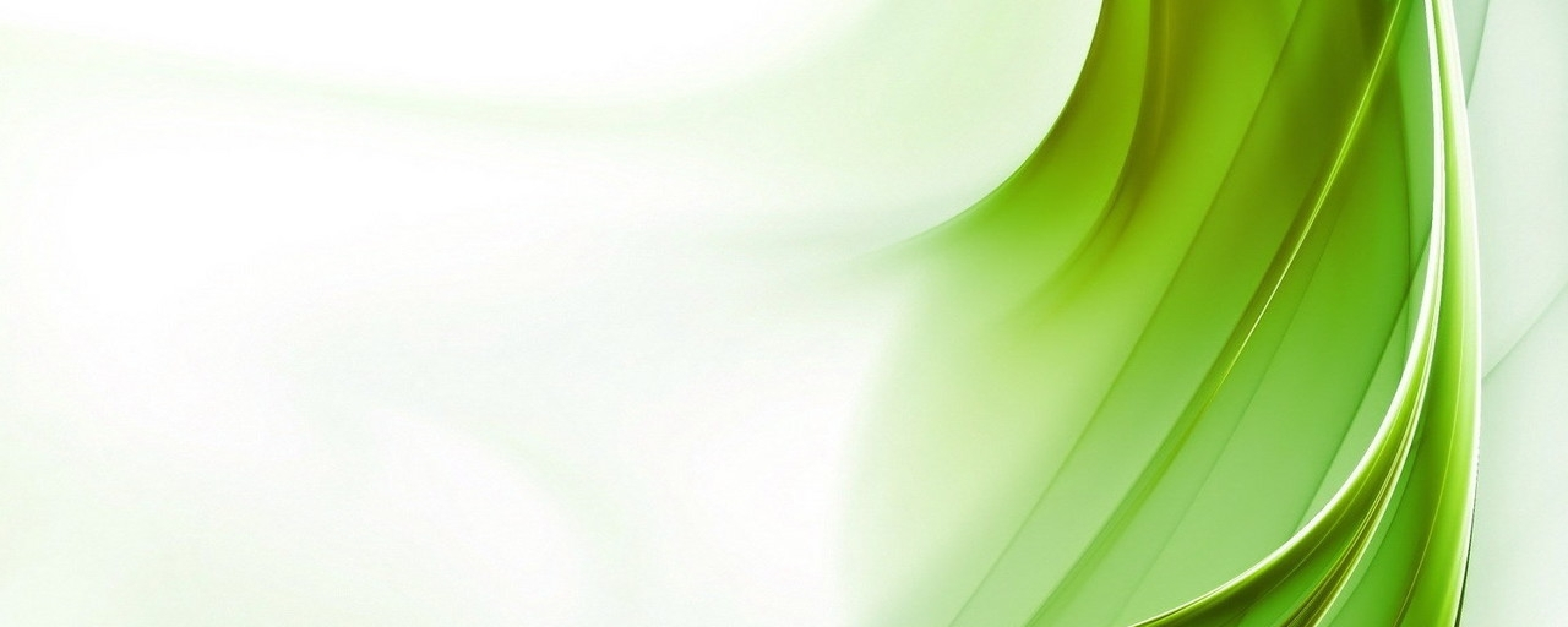 ПРАВА И ОБЯЗАННОСТИ РОДИТЕЛЕЙ (ЗАКОННЫХ ПРЕДСТАВИТЕЛЕЙ)
1. Родители (законные представители) ребенка с ОВЗ и/или отклоняющимся развитием  имеют право:
присутствовать при диагностическом обследовании
участвовать в обсуждении результатов обследования
получать консультации специалистов консилиума
посещать занятия специалистов в рамках реализации их коррекционной деятельности     с ребенком;
выразить  несогласие с заключением консилиума на ТПМПК.
 
   2. Родители (законные представители) обязаны:
следовать рекомендациям консилиума;
участвовать в реализации программы психолого- педагогического сопровождения;
не допускать отсутствия ребенка на коррекционно-развивающих занятиях без уважительной причины.
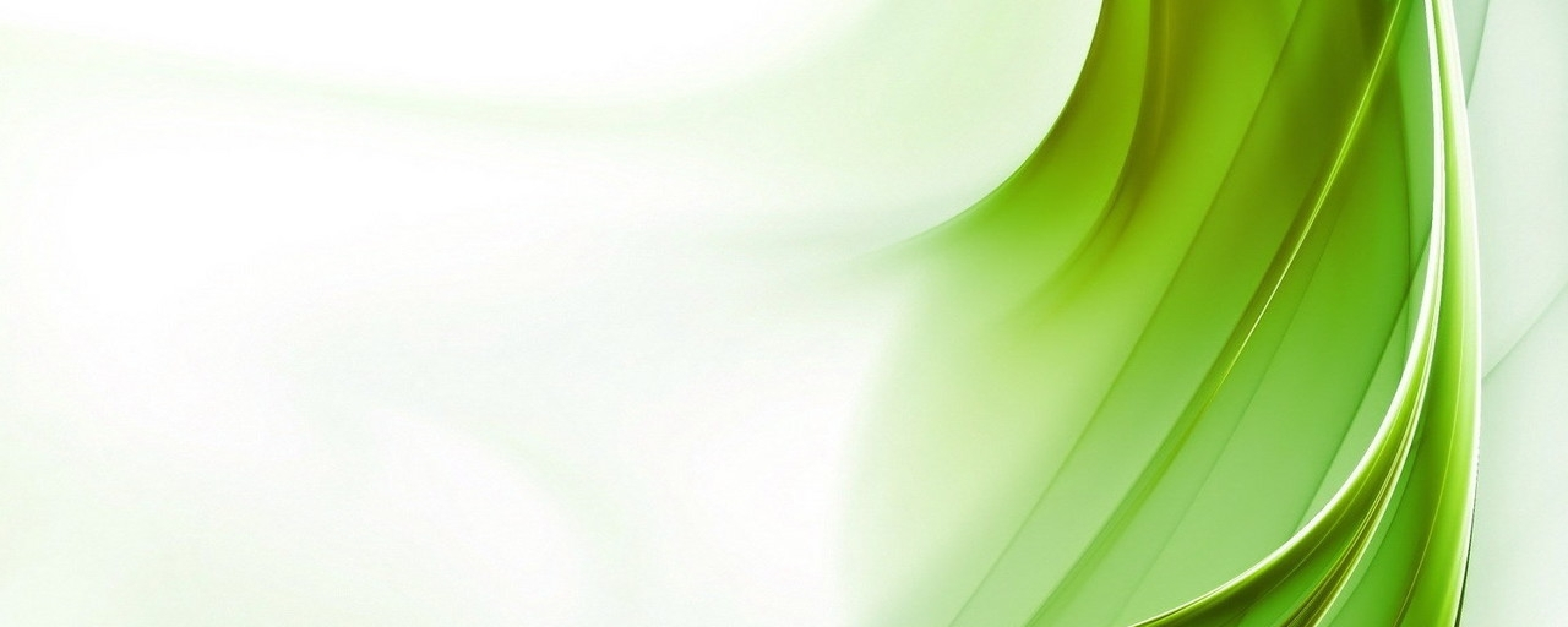 ПРАВА И ОБЯЗАННОСТИ СПЕЦИАЛИСТОВ 
ППк  МДОУ
Специалисты консилиума обязаны:

руководствоваться в своей деятельности профессиональными и этическими принципами;
исходить в своей деятельности из принципов инклюзивного образования детей;
в пределах своей компетенции защищать права и интересы детей;
специалисты несут ответственность за соблюдение конфиденциальности и несанкционированное разглашение сведений о детях и их семьях.

Специалисты консилиума имеют право:

иметь свое мнение по особенностям сопровождения ребенка с ОВЗ;
 требовать от родителей (законных представителей) выполнения своих обязанностей в соответствии с п. 4.2;
представлять и отстаивать свое мнение об особенностях ребенка и направлениях собственной деятельности в качестве представителя ДОУ при обследовании ребенка на ТПМПК.
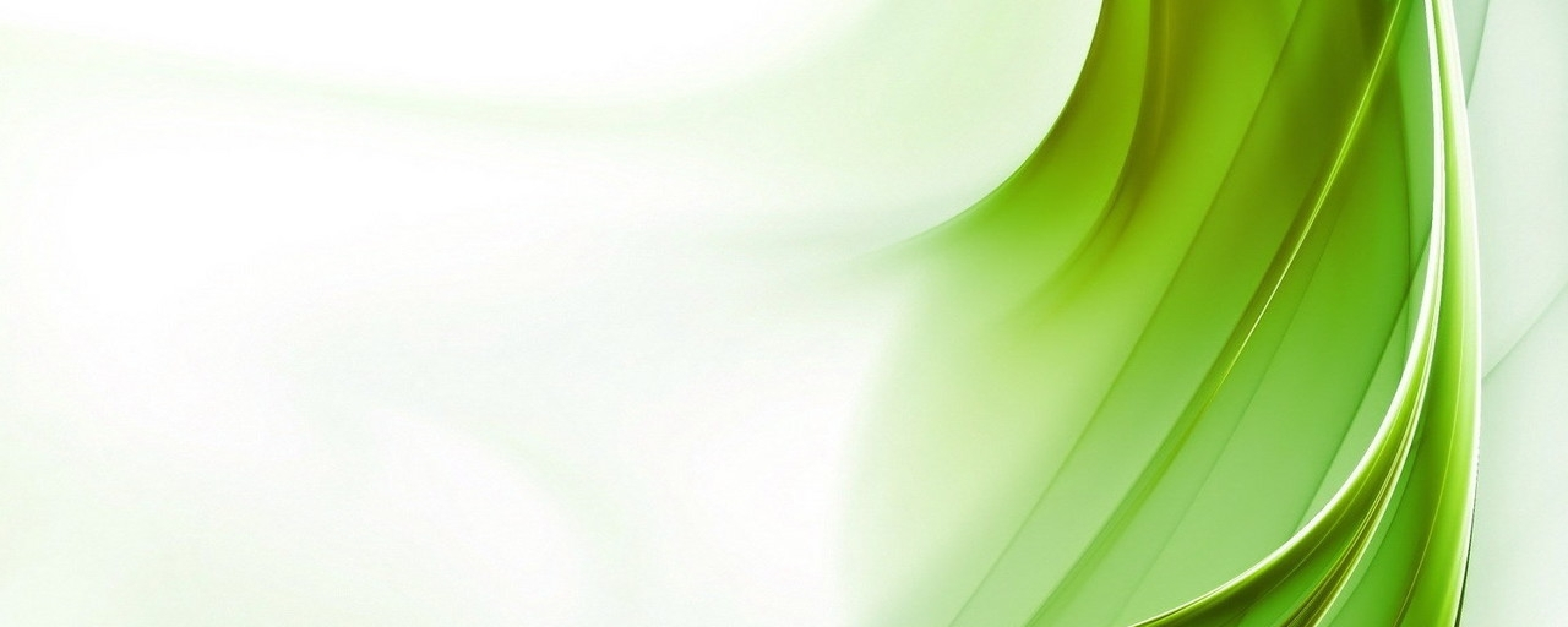 Направления деятельности  
ППк в ДОУ
Оформление документов
Диагностика мониторинг результатов
Разработка АОП
Разработка АООП
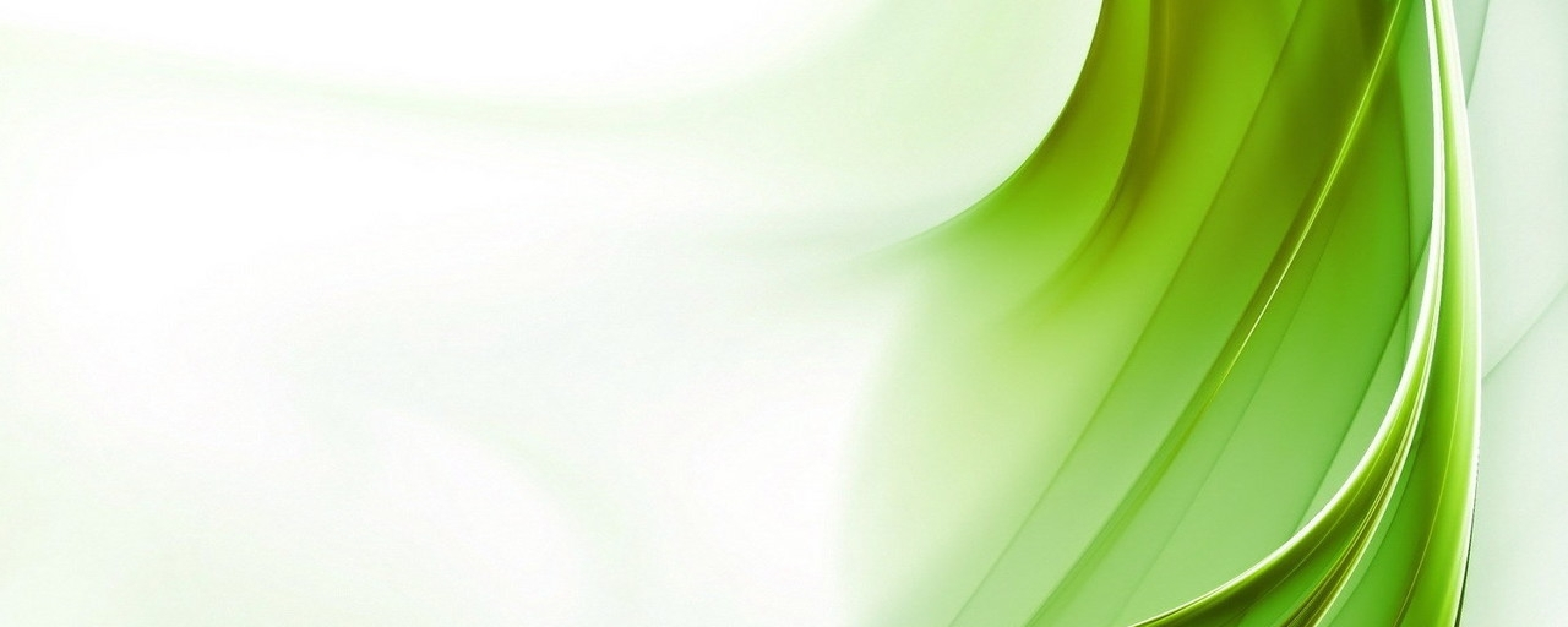 «Разработка и реализация  Адаптированной образовательной программы для детей с ОВЗ в условиях образовательной инклюзии»


 выступление учителя-логопеда
высшей квалификационной 
категории 
МДОУ «Детский сад № 2» 
 Саломатиной И.В.
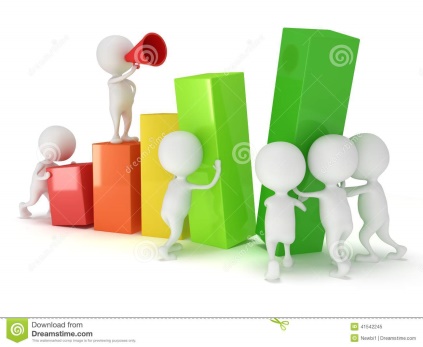 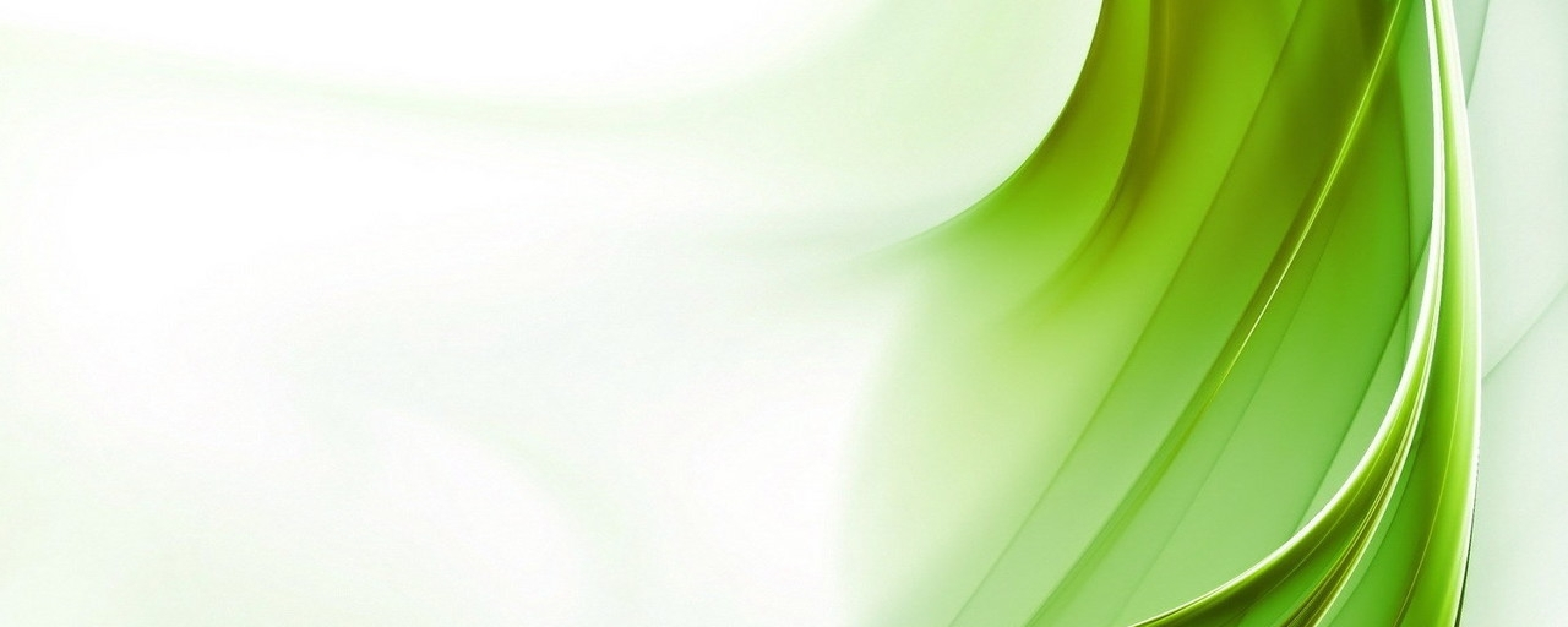 Общие подходы к разработке АОП
Дошкольная образовательная организация
Группы комбинированной направленности
Группы компенсирующей направленности
Группы оздоровительной направленности
АООП
ООП
ООП
АОП
СИПР
АОП
АОП
АОП
Группы общеразвивающей направленности
СИПР
ООП
АОП
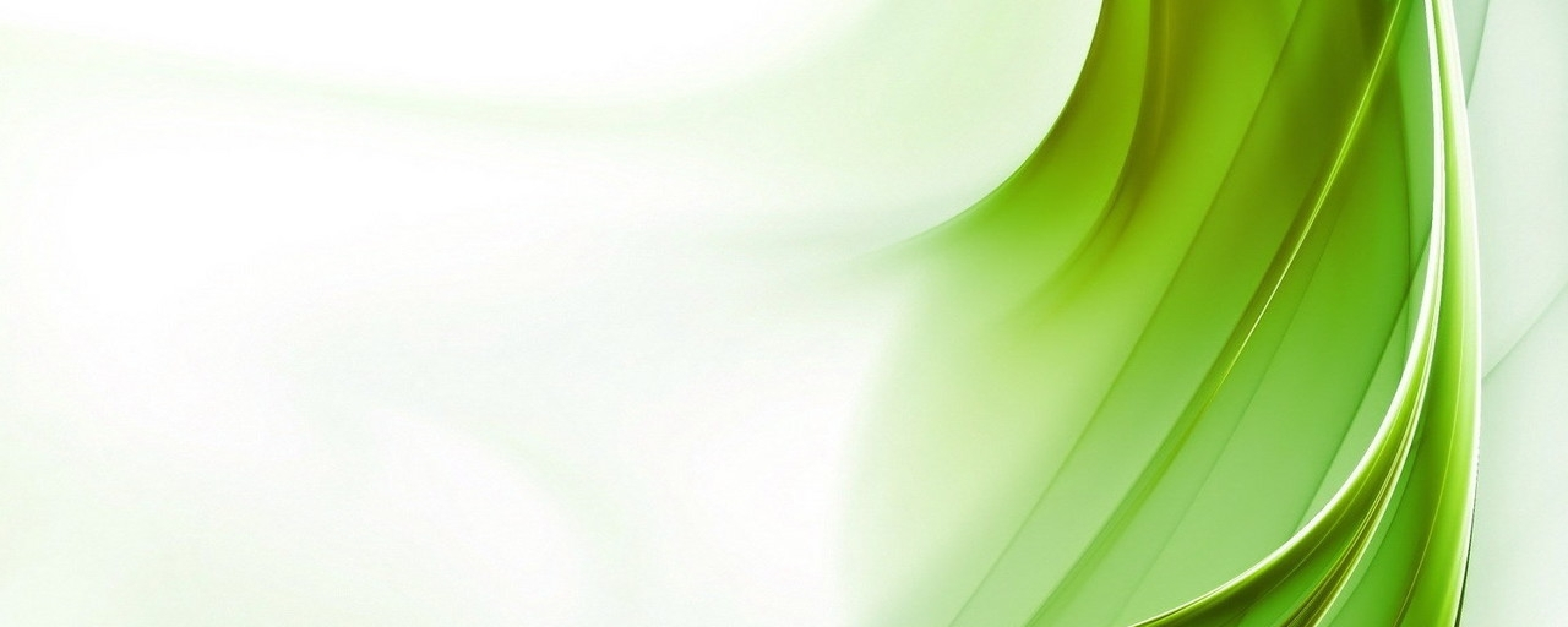 ОСНОВАНИЯК РАЗРАБОТКЕ АОП
ЗАКЛЮЧЕНИЕ 
Территориальной психолого-медико-педагогической комиссии (ТПМПК)
ОПРЕДЕЛЕНИЕ КОНКРЕТНОГО НАРУШЕНИЯ
РЕКОМЕНДАЦИИ ДЛЯ СОЗДАНИЯ СПЕЦИАЛЬНЫХ ОБРАЗОВАТЕЛЬНЫХ УСЛОВИЙ
РЕЗУЛЬТАТЫ 
ПСИХОЛОГО-ПЕДАГОГИЧЕСКОГО обследования
РЕЗУЛЬТАТЫ МЕДИЦИНСКОГО обследования
РЕКОМЕНДАЦИИ 
в индивидуальной  программе реабилитации

ЕСЛИ 
РЕБЕНОК - ИНВАЛИД
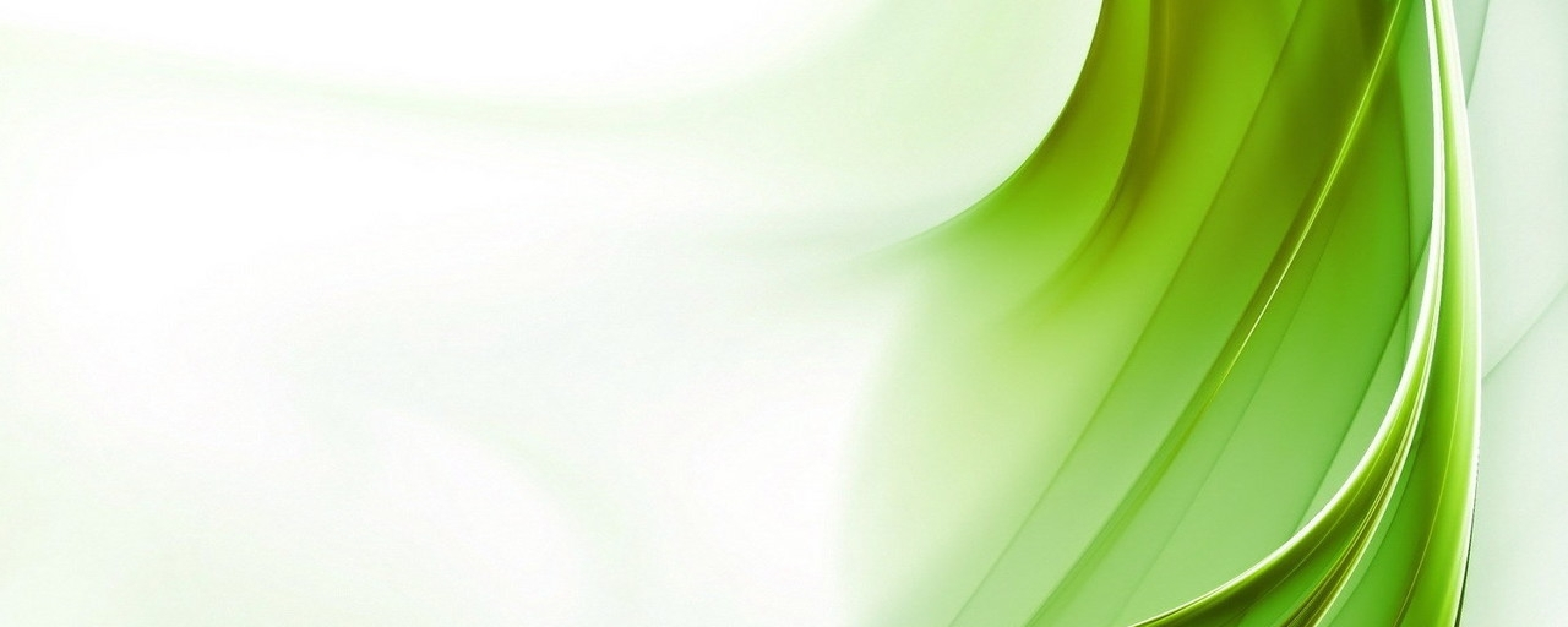 АОП разрабатывается коллегиально
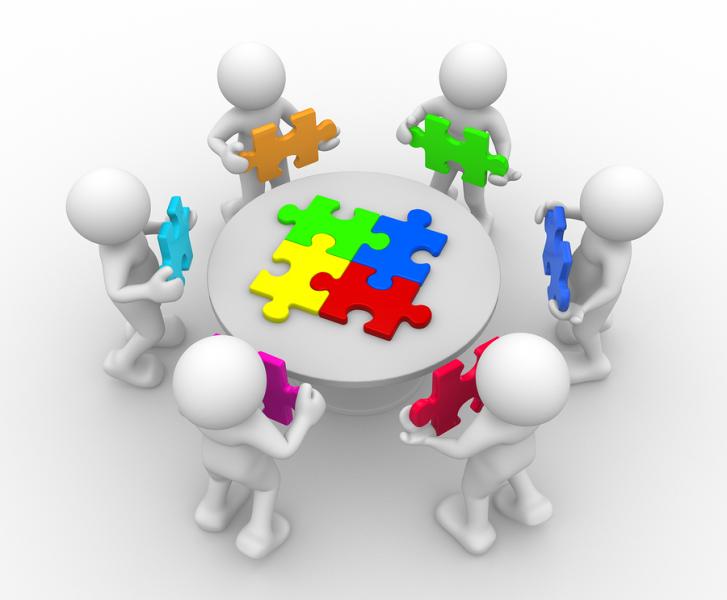 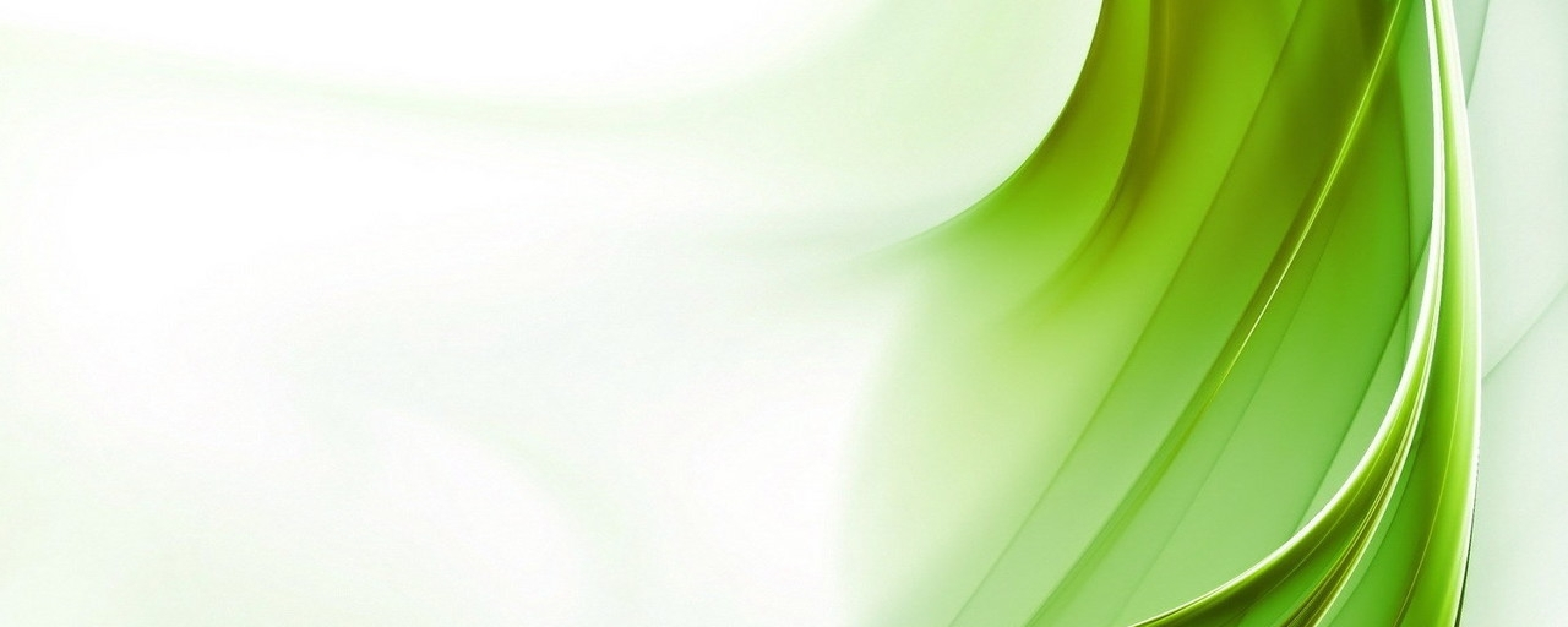 РАЗРАБОТКА АОП
Первый этап Аналитический (первичный). 
Второй этап Формулировка цели АОП, её      
                     содержания.
Третий этап Утверждение АОП
Четвертый этап Реализация АОП
Пятый этап Аналитический (вторичный)
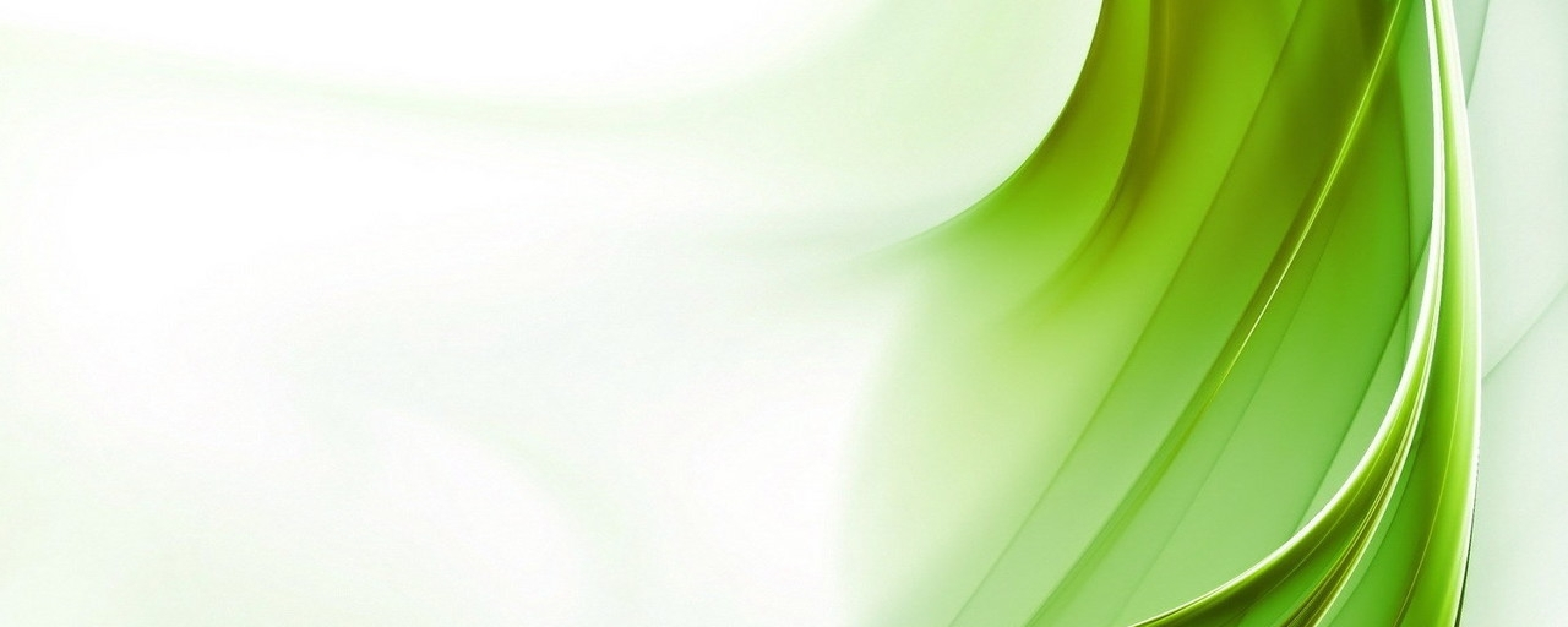 ПЕРВЫЙ ЭТАП Аналитический (первичный).
Анализ документации :
Медицинский анамнез,
Социальный паспорт,
Результаты психолого-педагогического обследования всех видов деятельности ребенка  данной категории, эмоционально-волевой сферы, высших психических функций, познавательно-речевого развития.
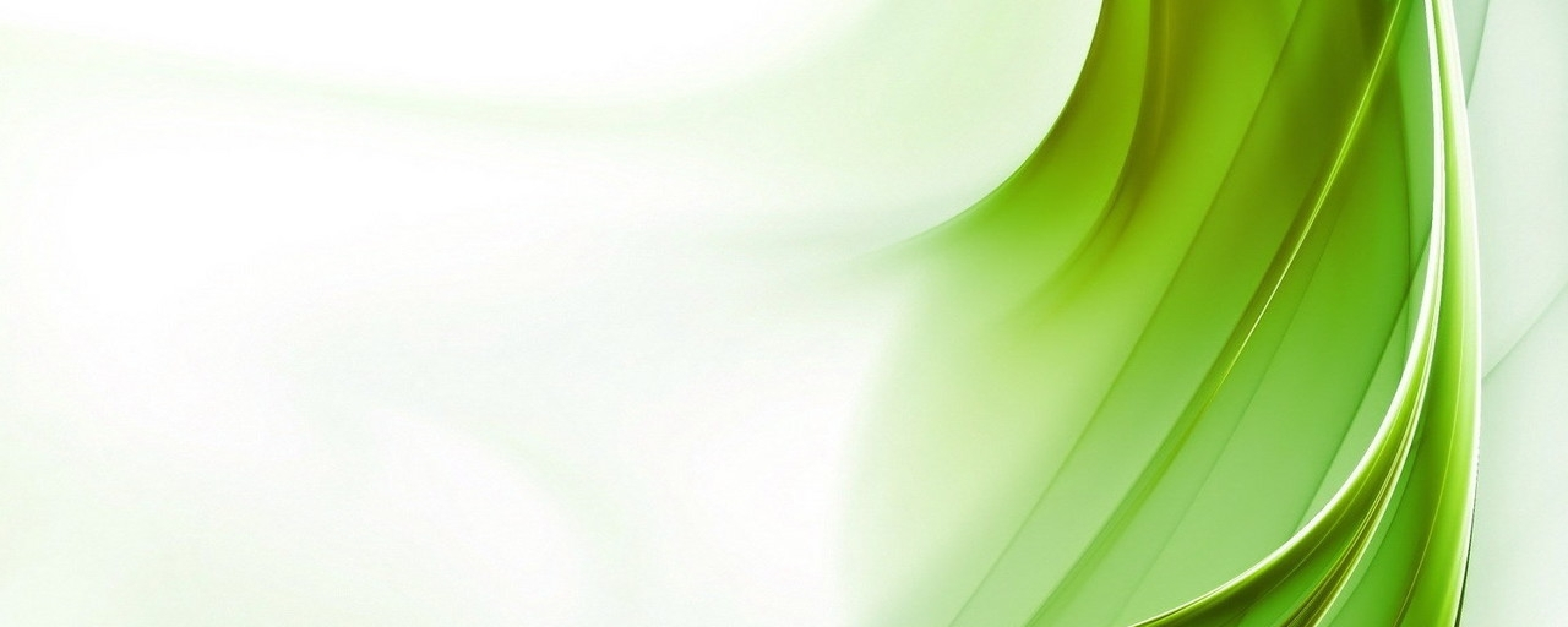 ВТОРОЙ ЭТАП Формулировка цели АОП, её содержания.
Цель АОП  –это результат сопровождения, достигаемый к концу учебного года.

Задачи АОП – пошаговая образовательная и коррекционная деятельность, ведущая к достижению цели.
 
Подбор  содержания АОП ведется  по пяти образовательным областям для каждого ребенка с ОВЗ.
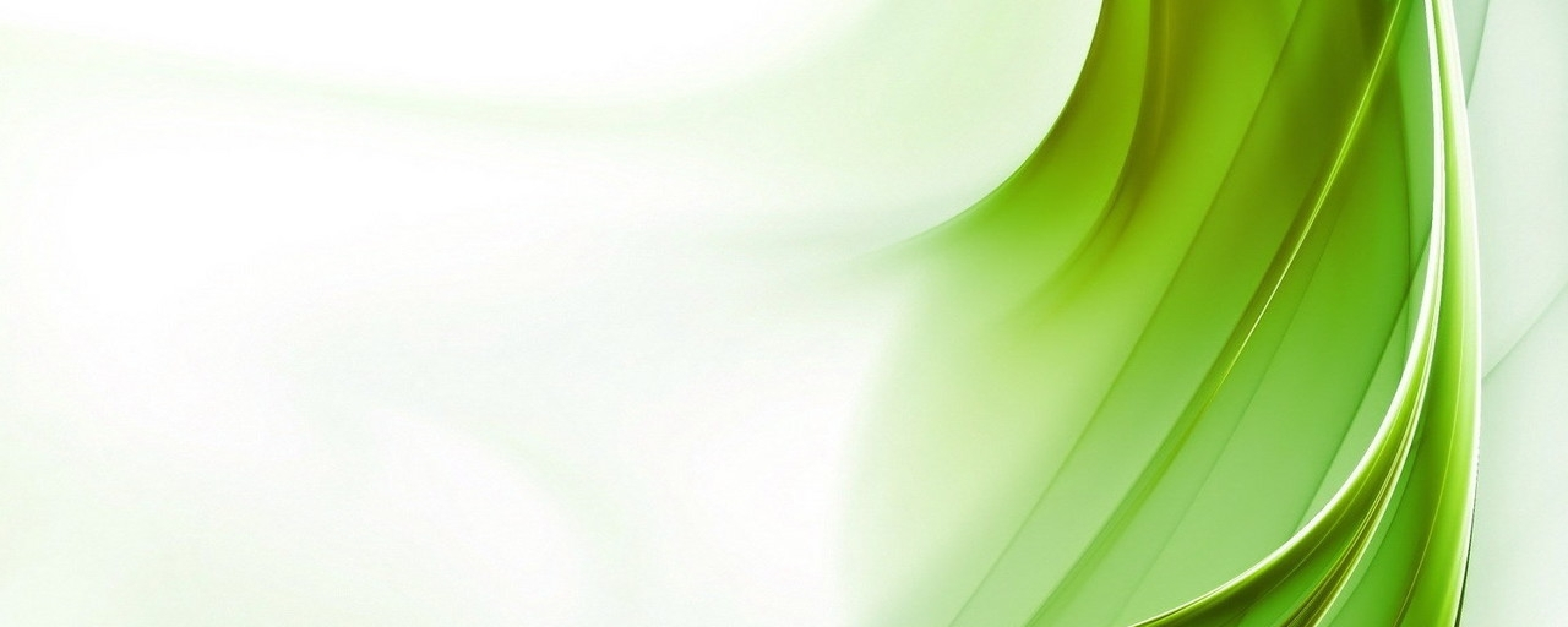 ВТОРОЙ ЭТАП
Учебный план включает в себя:

 объем и формы организации непосредственной образовательной деятельности,  
режим посещения занятий, как подгрупповых, так и индивидуальных, 
дополнительные виды психолого-педагогического сопровождения.
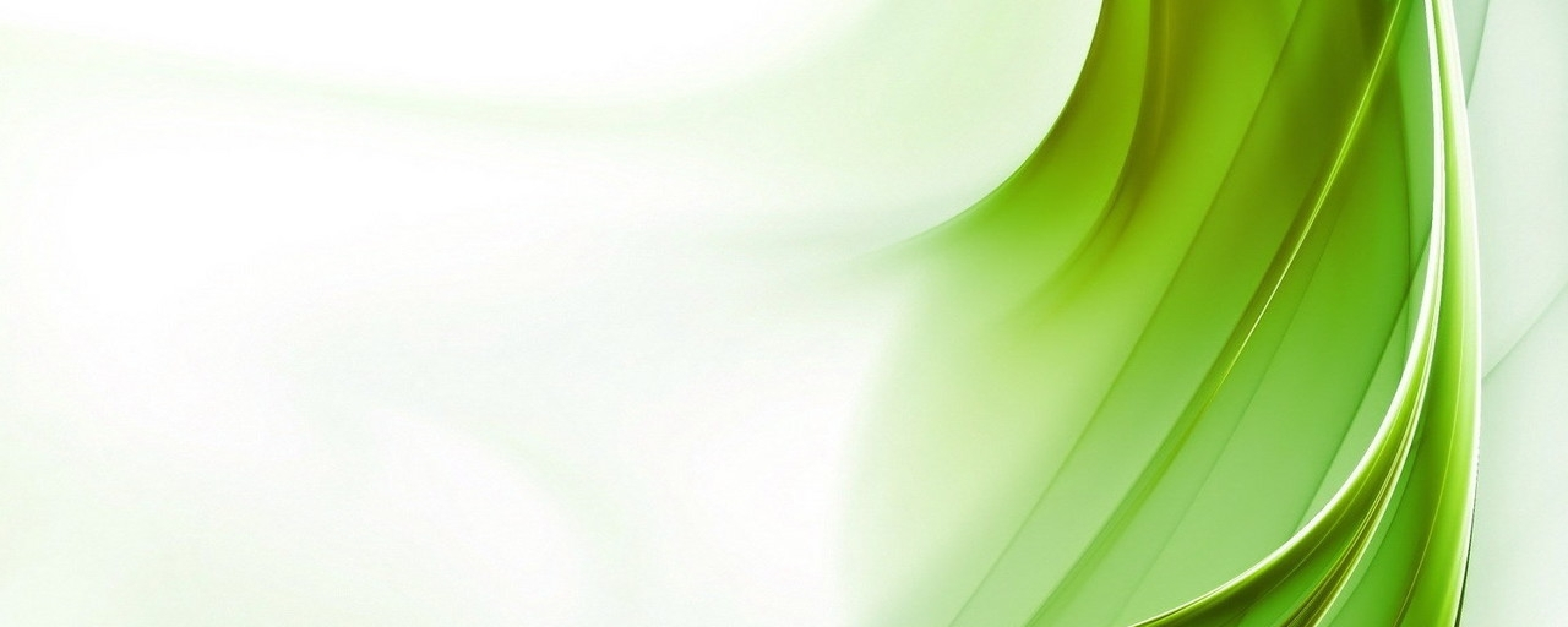 ТРЕТИЙ ЭТАП Утверждение АОП
Программа утверждается
 на педагогическом совете (занесение в протокол)
приказом руководителя учреждения.
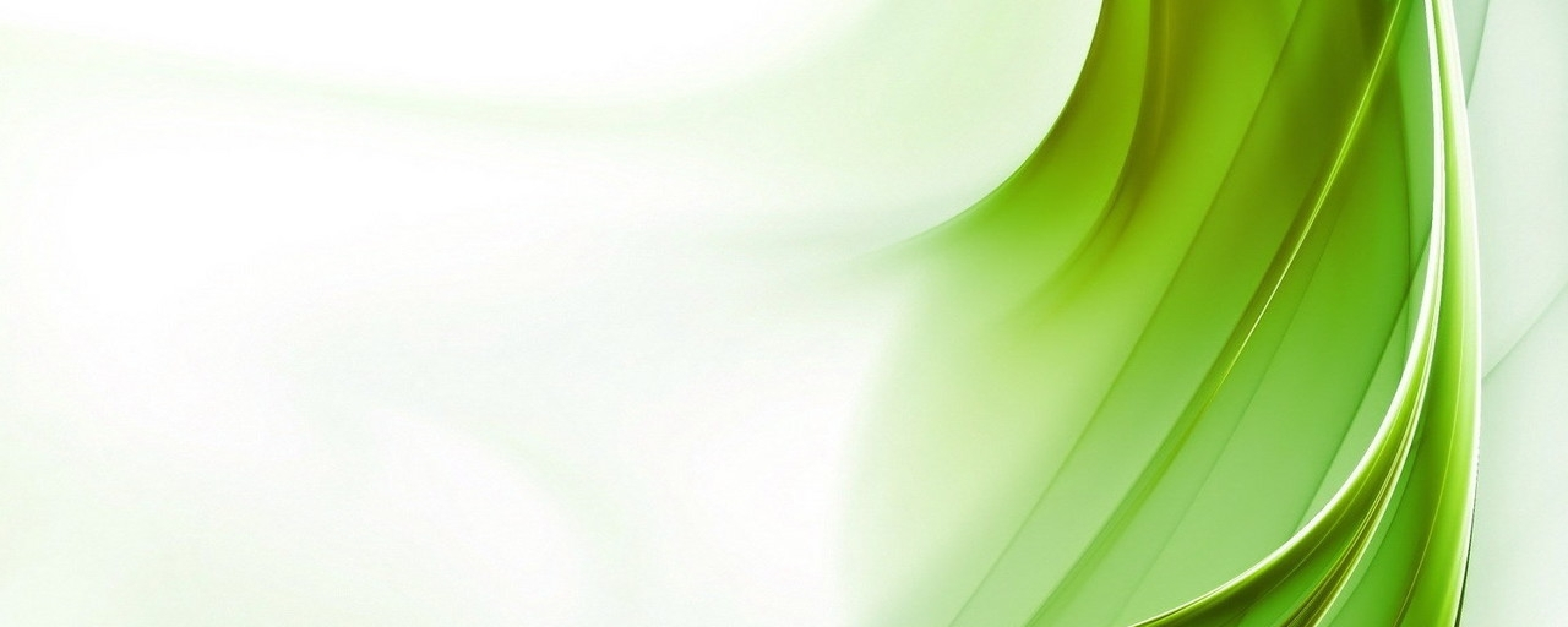 ЧЕТВЕРТЫЙ ЭТАП Реализация АОП
осуществляется в течение учебного года с корректировкой содержания АОП на основе результатов промежуточной диагностики.
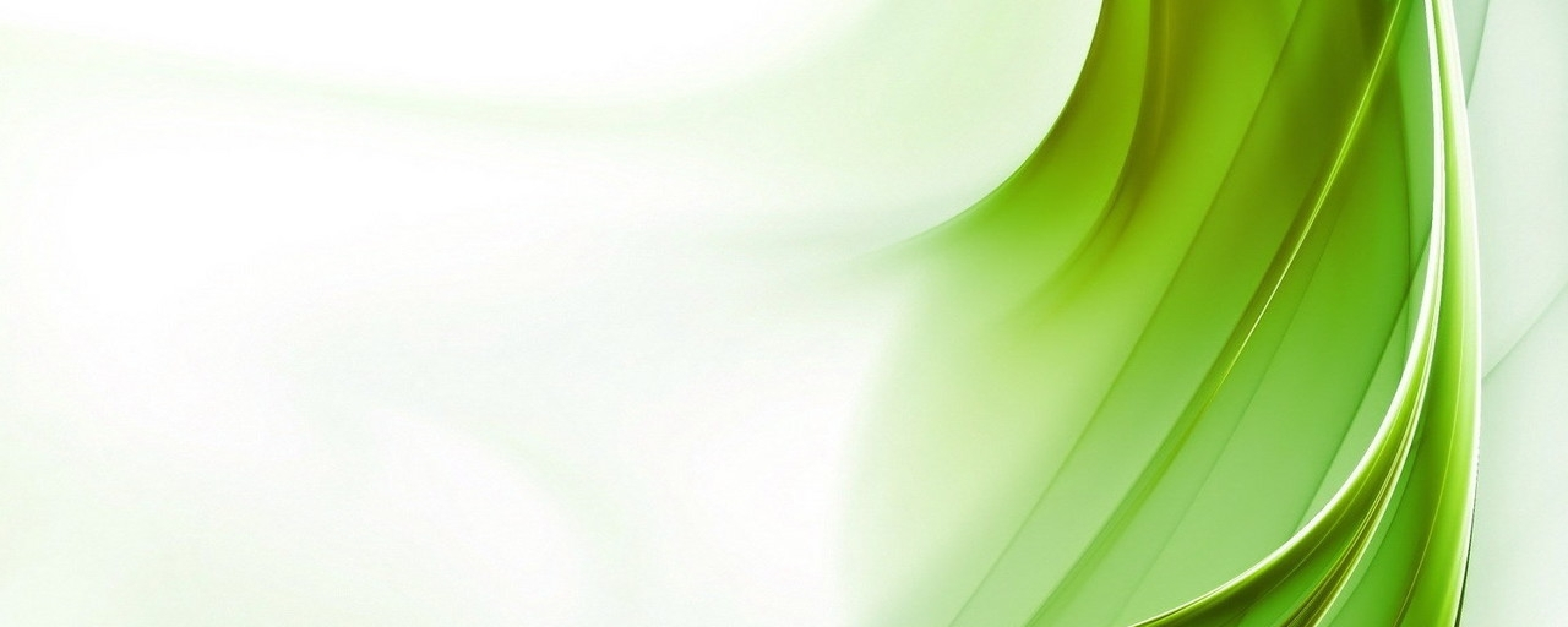 ПЯТЫЙ ЭТАП Аналитический (вторичный)
Оценка эффективности реализации программы,

Анализ достижений воспитанника при освоении АОП.
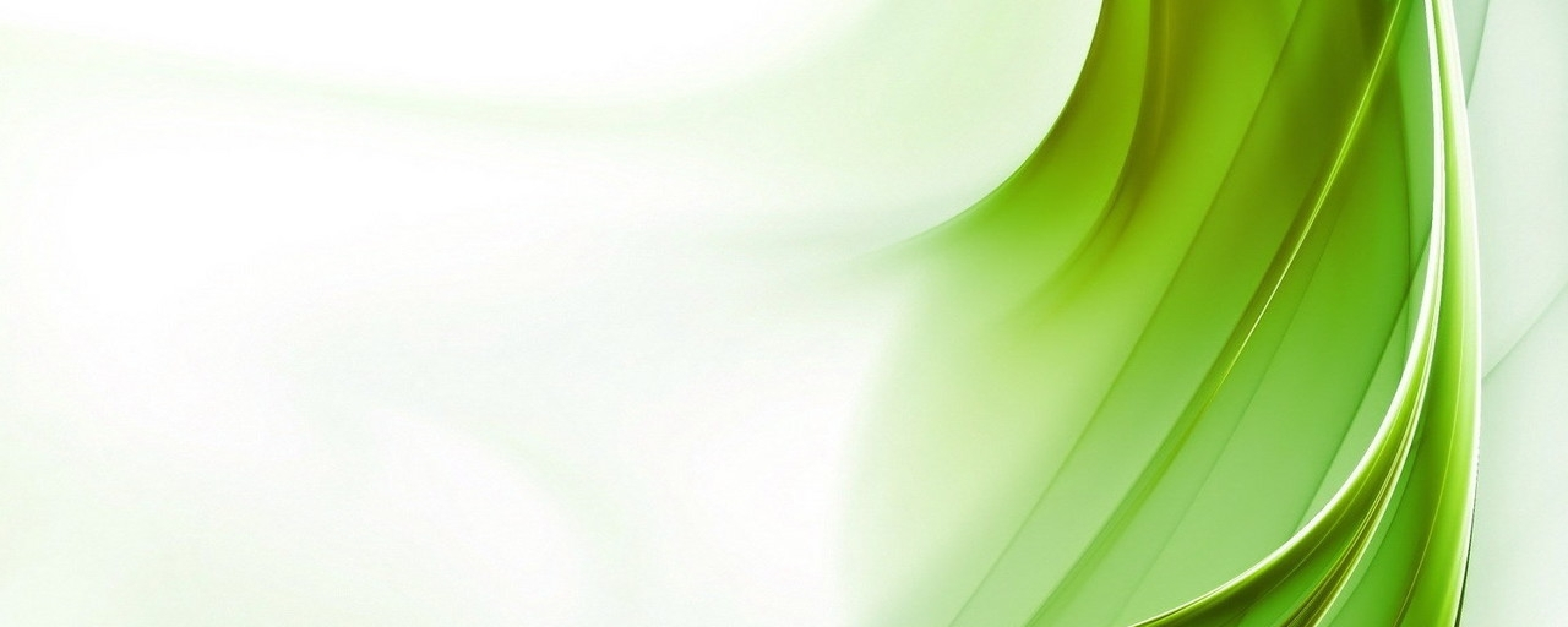 Структура  АОП
Титульный лист
Пояснительная записка
Цели и задачи 
Принципы и подходы к формированию программы
Целевые ориентиры.
Создание специальных условий.
Содержание индивидуальной образовательной деятельности.
Психолого-педагогическое и логопедическое сопровождение.
Индивидуальный учебный план.
Индивидуальное расписание.
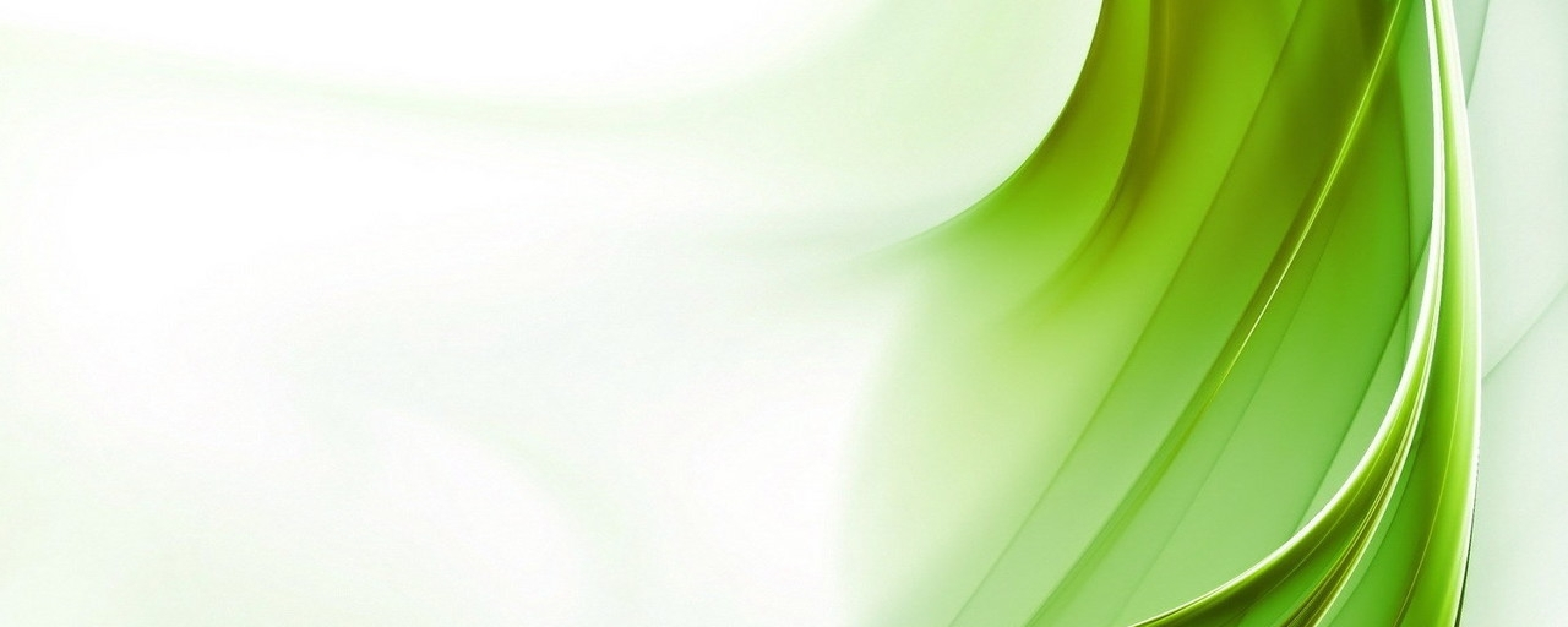 Характеристики нарушений, описание специальных условий  Принципы и подходы к формированию программы  Целевые ориентиры
ООП
Раздел «Описание образовательной деятельности по профессиональной коррекции нарушений развития детей»
АОП
в АОП не прописывается
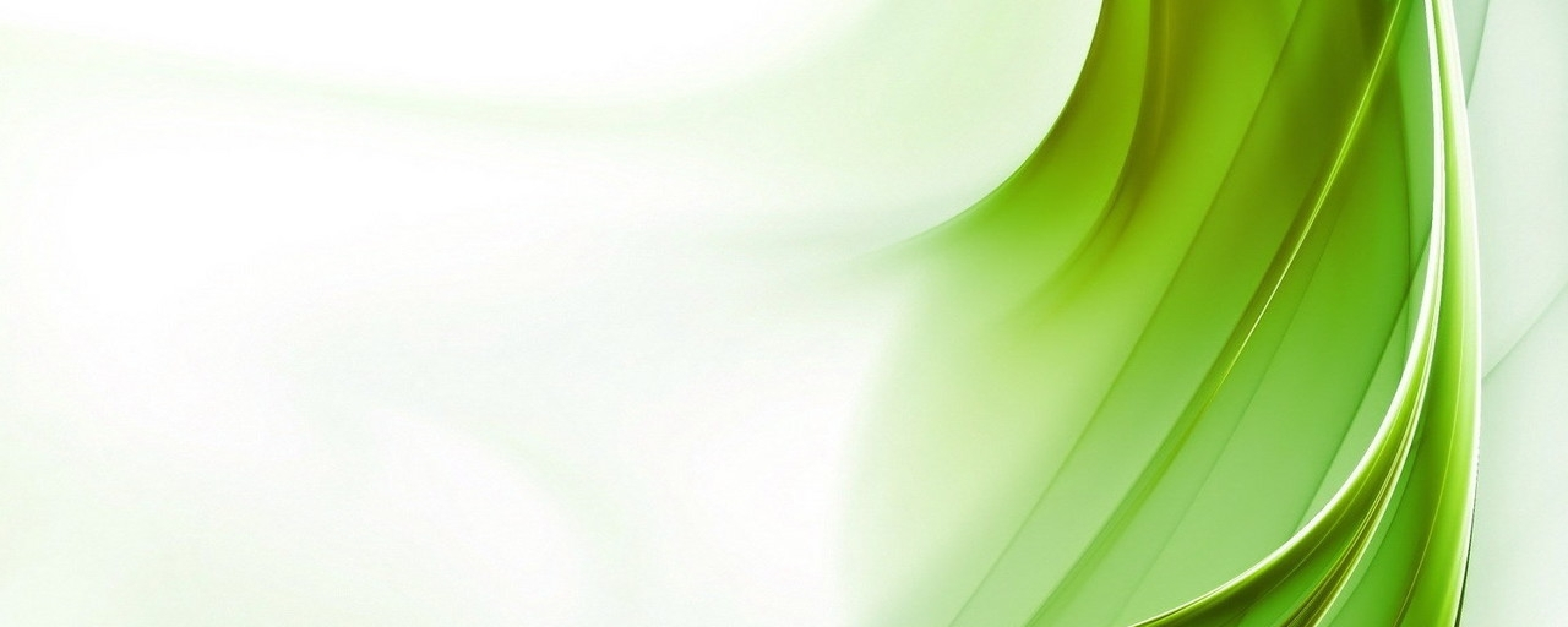 Титульный лист
Муниципальное дошкольное общеобразовательное учреждение
«Детский сад № …..»
Адаптированная образовательная программа обучающегося детского сада
с ограниченными возможностями здоровья, обусловленными тяжелыми нарушениями речи
 на 20….. - 20….. учебный год.
Общие сведения
Ф.И.О. ребенка  _________________________
Группа «Звездочка», средний дошкольный возраст
     Дата рождения 29.09. 2014 год
Ф.И.О. родителей (законных представителей) ______________________________________________________________
СОГЛАСОВАНО
Педагогическим советом
Протокол  № ……
от  13.09. 2018 г
УТВЕРЖДЕНО
Заведующий МДОУ
«Детский сад №….»
ФИО руководителя
Протокол  № ……
от  13.09. 2018 г
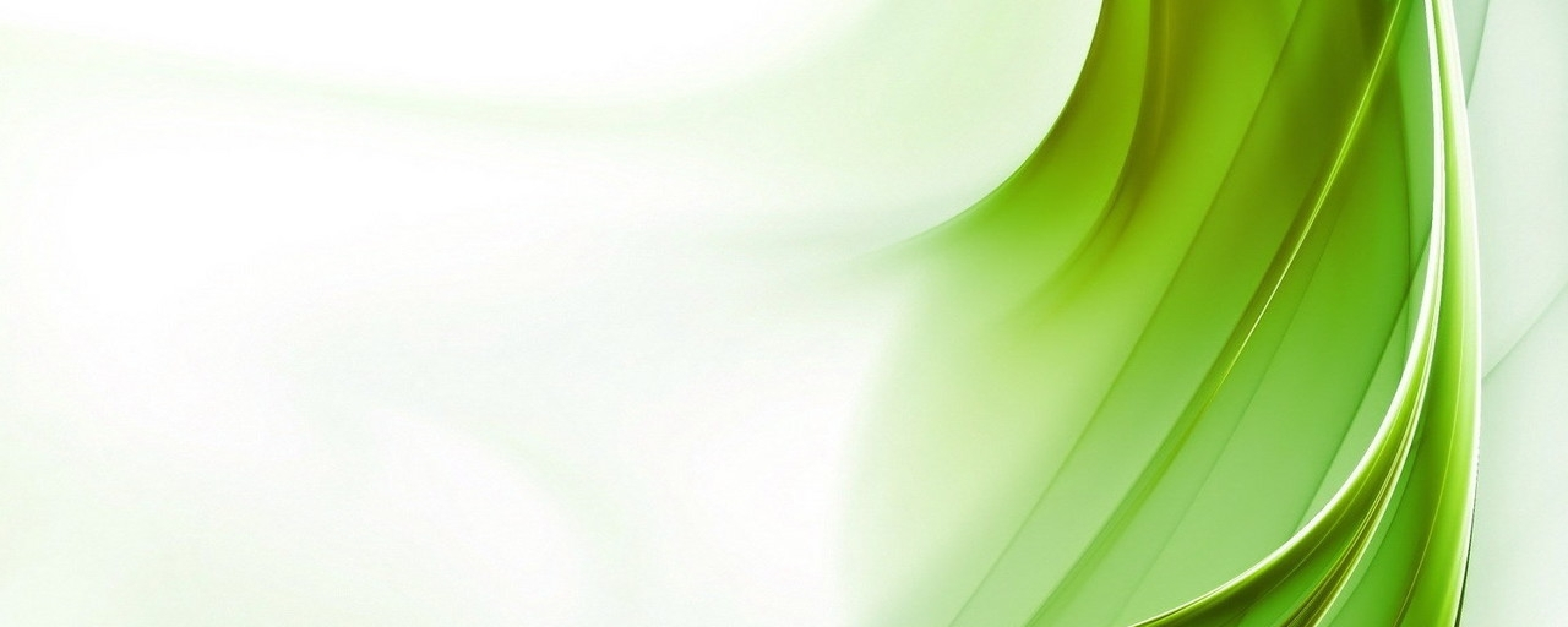 Пояснительная записка
Ф.И.О. воспитателей группы: ___________________________________
Инструктор по физ. культуре: ___________________________________
Преподаватель по ИЗО деятельности: ___________________________
Музыка: __________________________________
Ф.И.О. специалистов сопровождения:
Учитель-логопед ________________________________
Педагог – психолог ________________________________
Заключение и рекомендации ТПМПК г. Ярославля от 04.06.2018 года, №_______:
Выявлены ограниченные возможности здоровья, обусловленные тяжелыми нарушениями речи.
Образовательная организация. Группа компенсирующей направленности для детей с тяжелыми нарушениями речи сроком на три года. Адаптированная образовательная программа дошкольного образования для детей с ограниченными возможностями здоровья с тяжелыми нарушениями речи.
Специальные образовательные условия:
Использование специальных учебно-методических пособий и дидактических материалов.
Использование наглядных, практических и словесных методов обучения и воспитания с учетом психофизического состояния ребенка.
Оказание психолого–медико-педагогической помощи:
- наблюдение у офтальмолога.
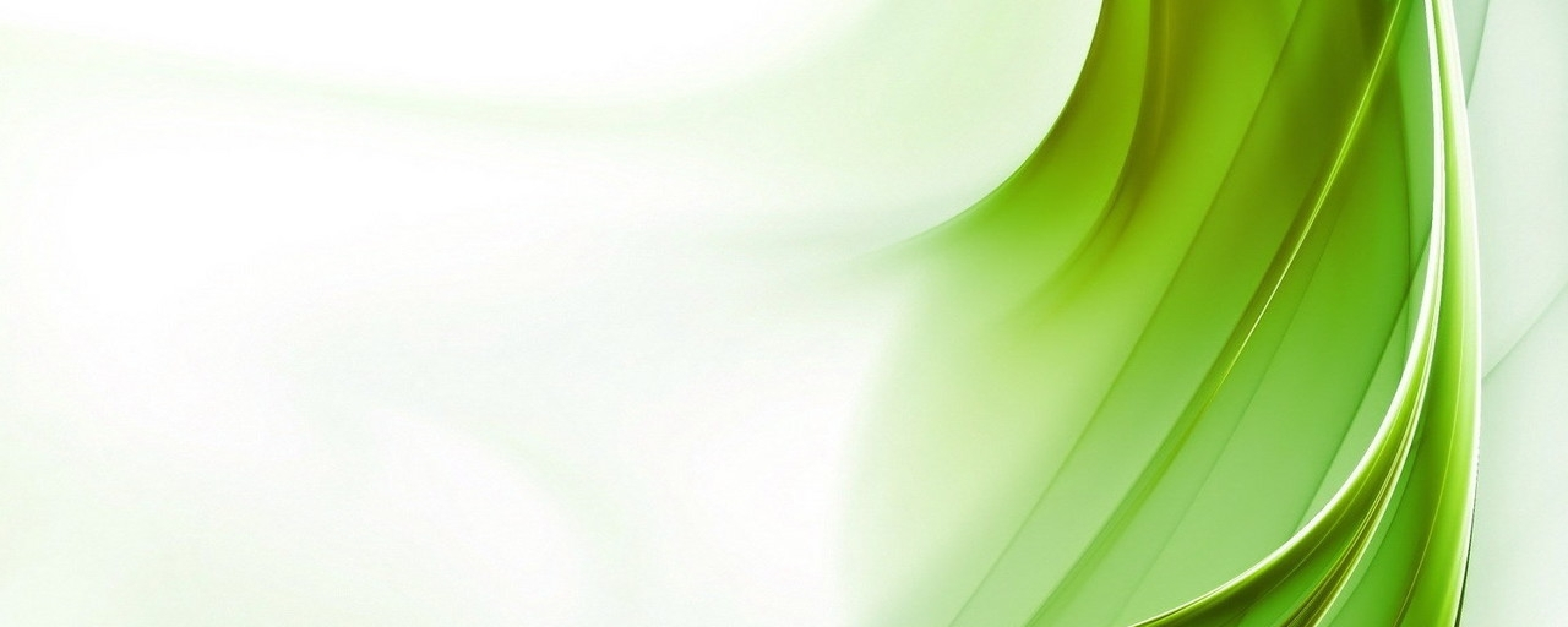 Цели и задачи
Цель   программы:  обеспечение  комплексного психолого-педагогического и логопедического сопровождения обучающегося   с ограниченными возможностями здоровья, обусловленными  тяжелыми нарушениями речи, направленное на оптимальное освоение программы дошкольного образования в условиях инклюзии.
 
 Задачи:
Создавать возможности для осуществления коррекционно- образовательной  деятельности  в  условиях образовательной инклюзии.
Осуществлять коррекцию речевых нарушений.
Учитывать особые образовательные потребности детей дошкольного возраста с тяжелыми нарушениями речи.
Формировать предпосылки к учебной деятельности.
Стимулировать развитие ребенка во всех видах деятельности.
Осуществлять преемственность в работе с родителями воспитанников, сотрудниками ДОУ и специалистами медицинских учреждений.
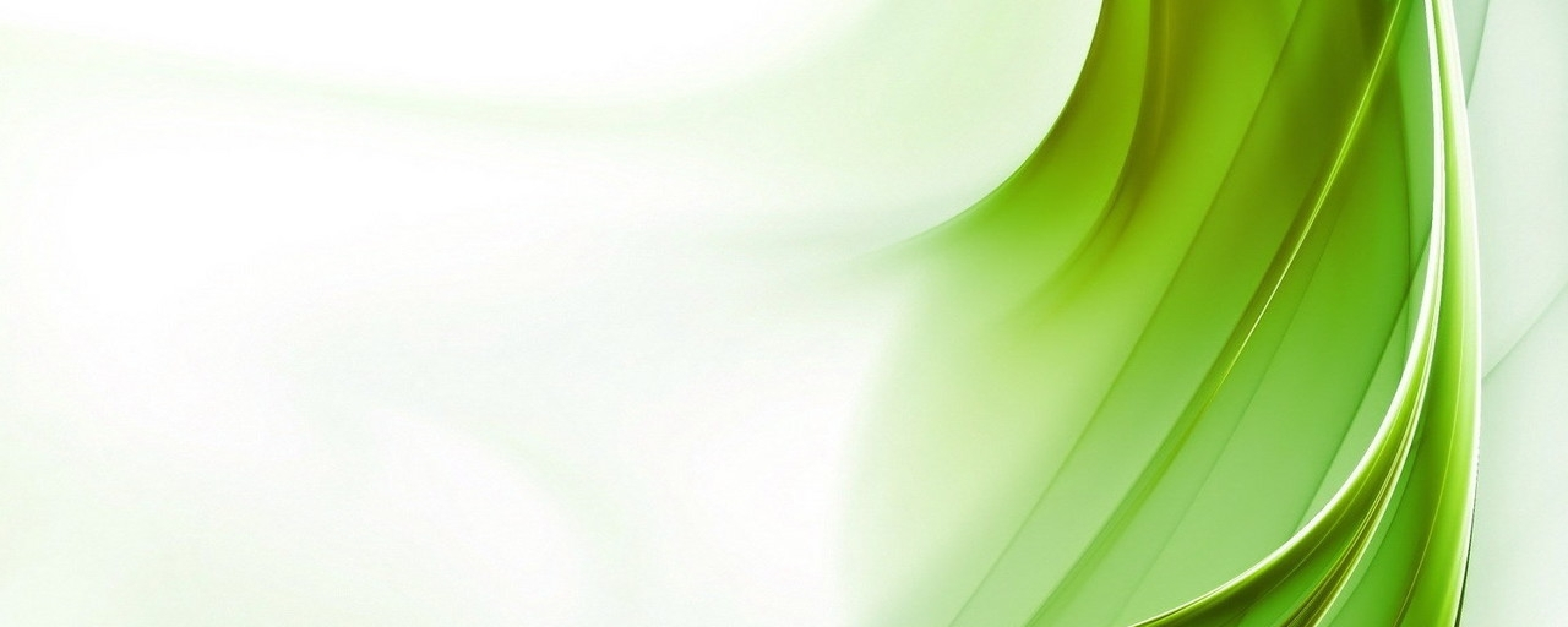 Создание специальных условий
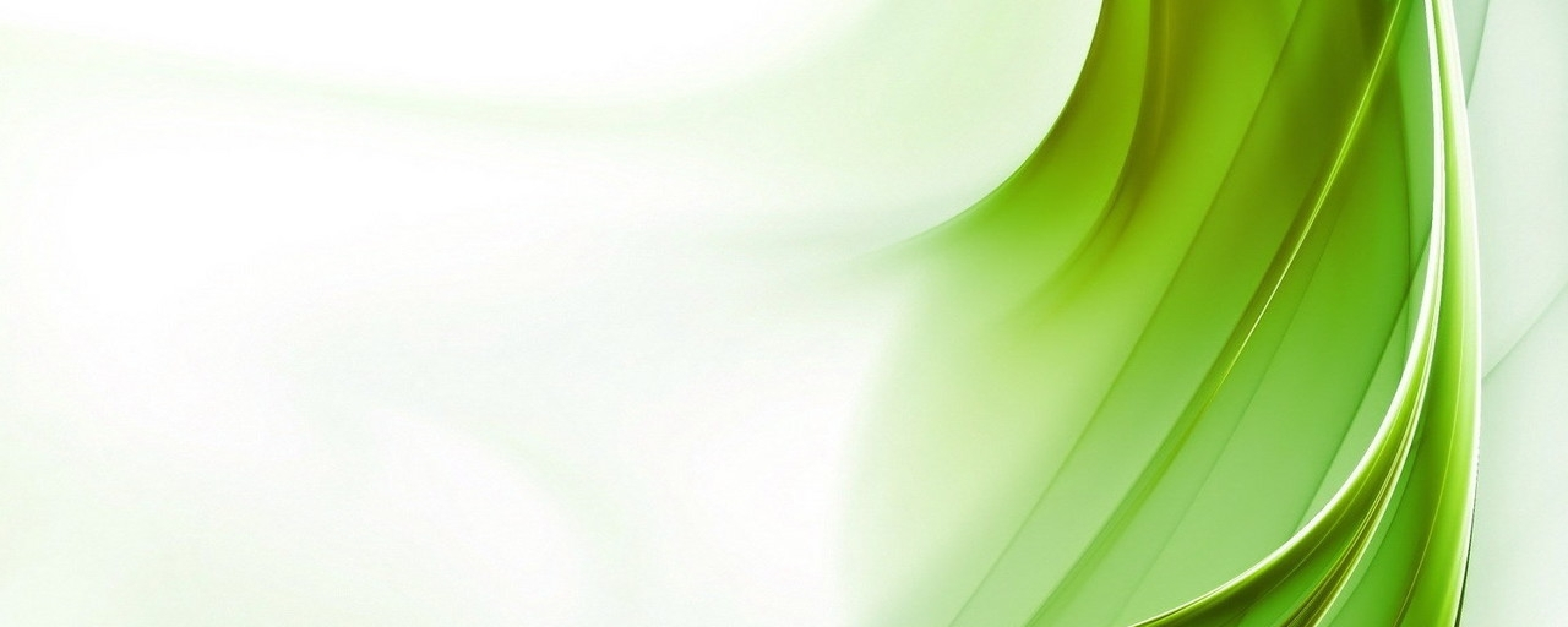 Содержание индивидуальной образовательной деятельности
на 20___- 20___  учебный год
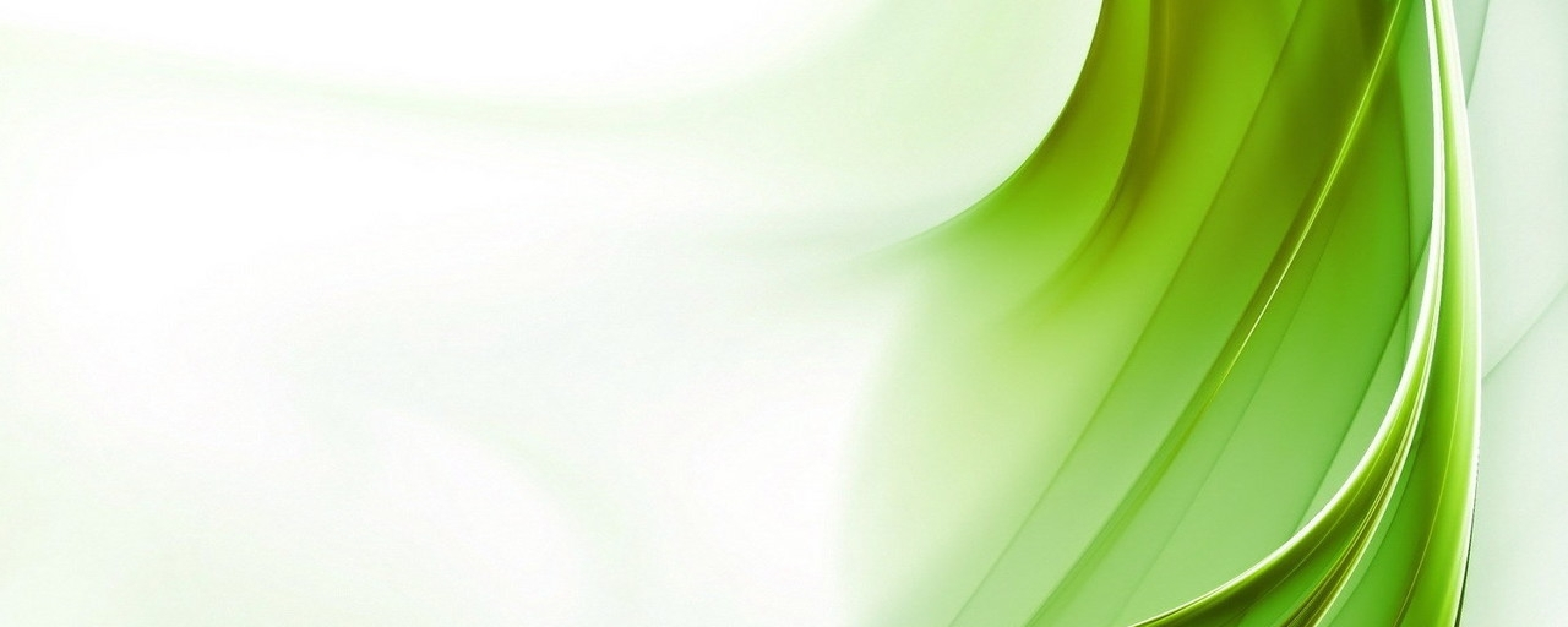 Психолого-педагогическое и логопедическое сопровождение
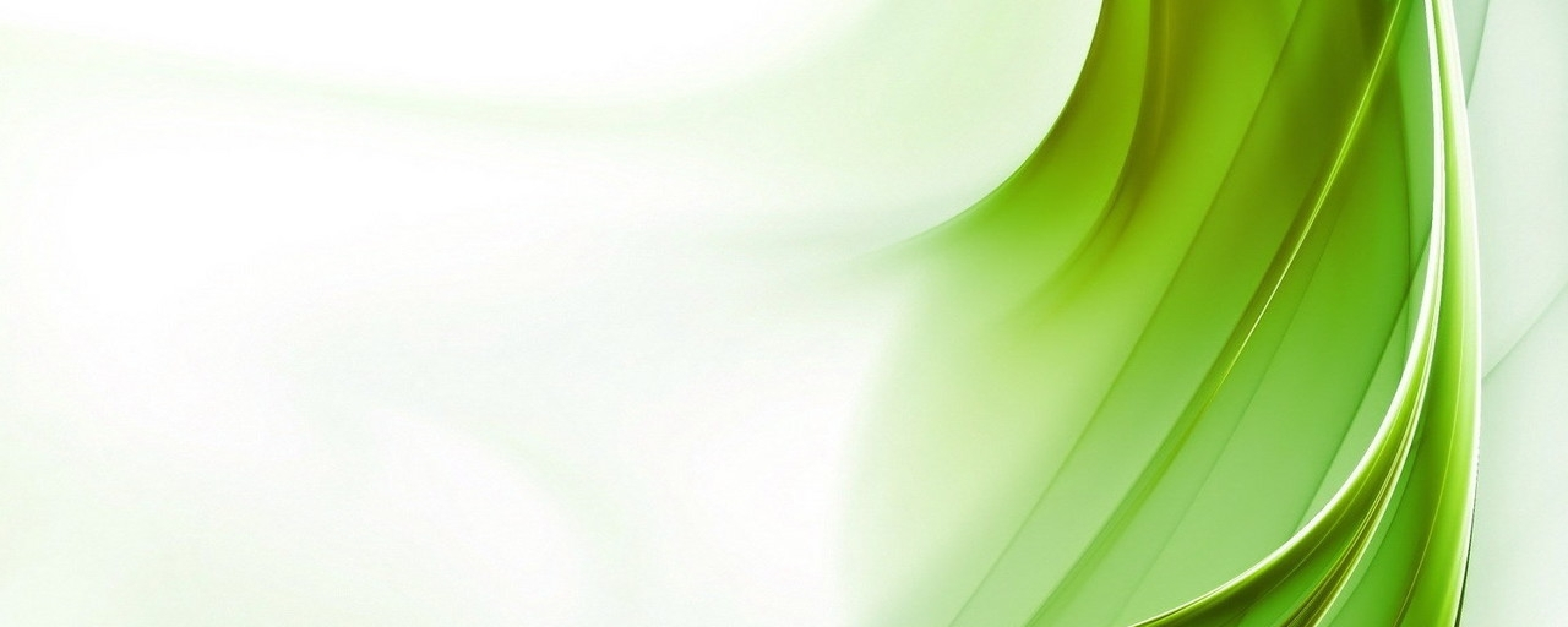 Индивидуальный учебный план.
Возможно варьирование внутри содержания 
индивидуальной программы путем усиления отдельных 
разделов. 
    Варьирование на уровне содержания индивидуальной
образовательной программы осуществляется путем 
перепланировки количества часов в структурных единицах программы;
 изменения последовательности изучения отдельных разделов программы, 
увеличения объема интегрированных занятий внутри индивидуальной программы
параллельное проведение занятий воспитатели с детьми с нормой развития  и узкого специалиста с детьми с ОВЗ
Индивидуальный учебный план на 2018-2019 учебный год
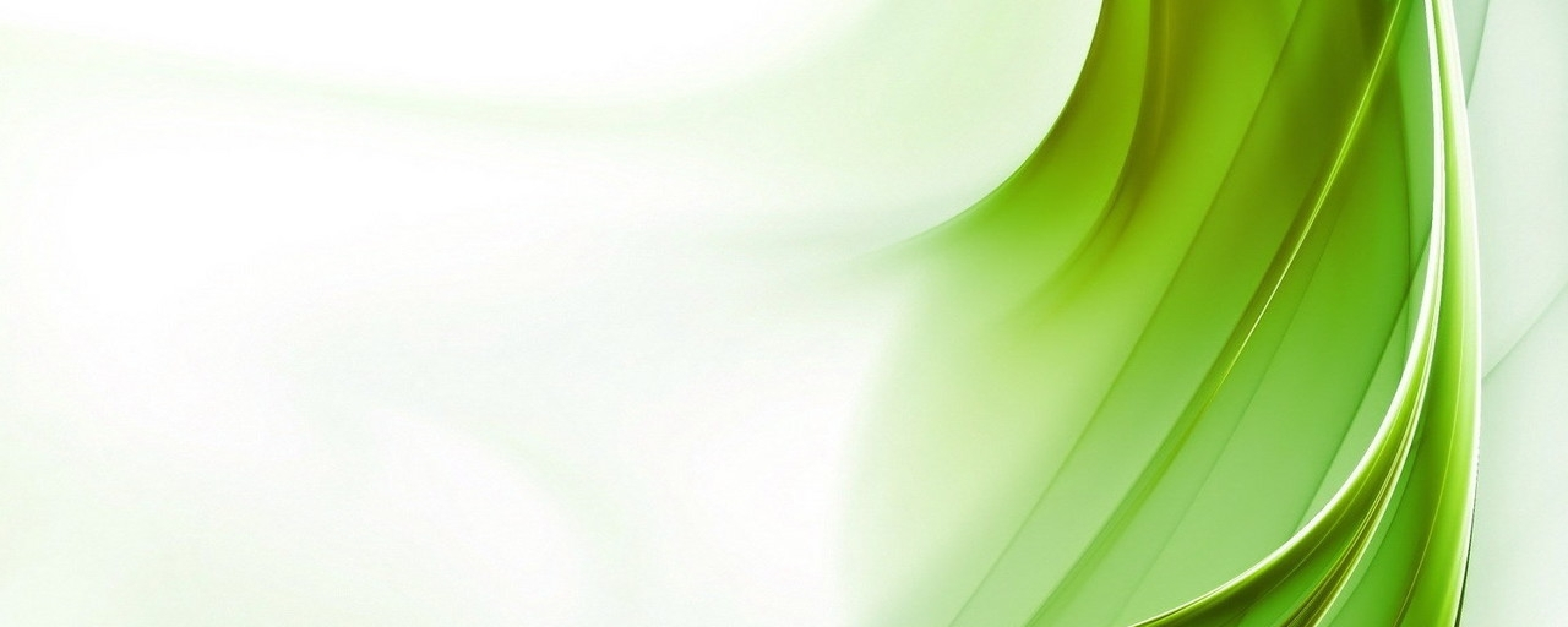 Индивидуальное расписание
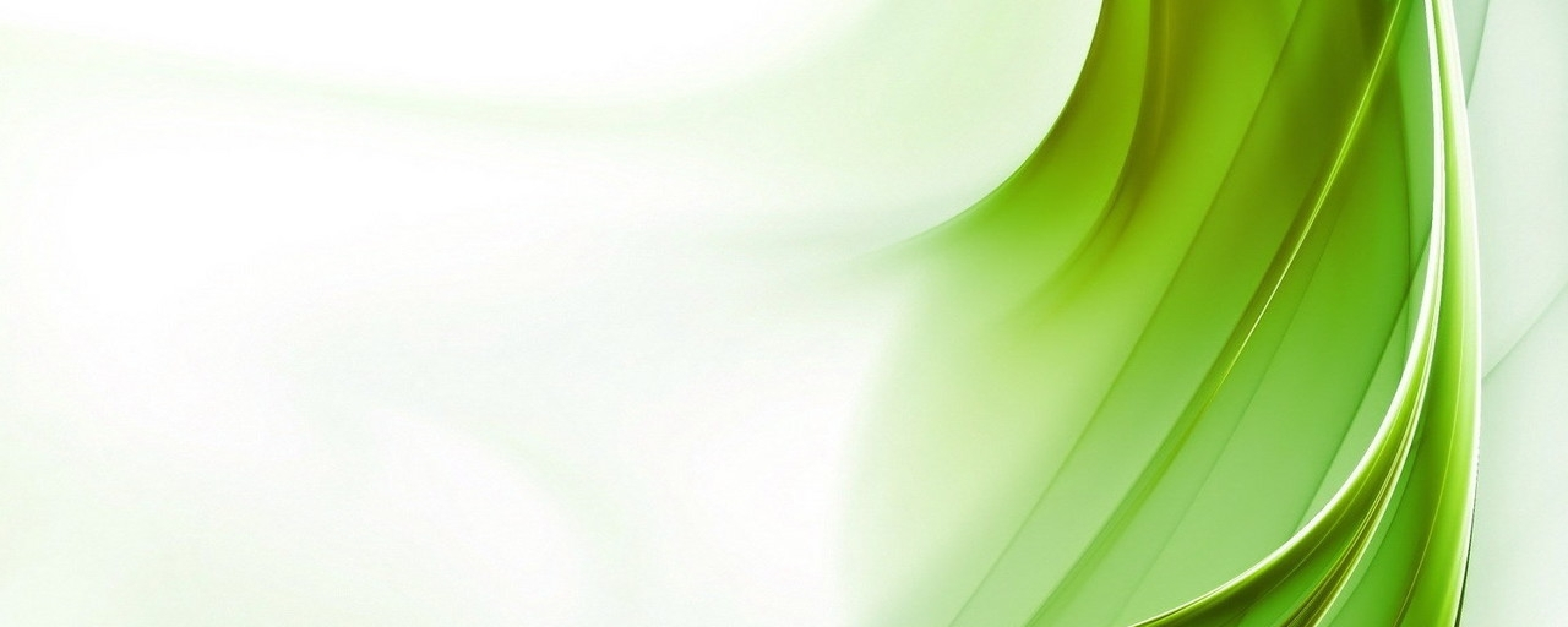 Городской семинардля учителей-логопедов, старших воспитателей, педагогов-психологов«Организация психолого-педагогического сопровождения детей с ограниченными возможностями здоровья в условиях образовательной инклюзии»
ПРАКТИЧЕСКАЯ 
ЧАСТЬ
2020 г
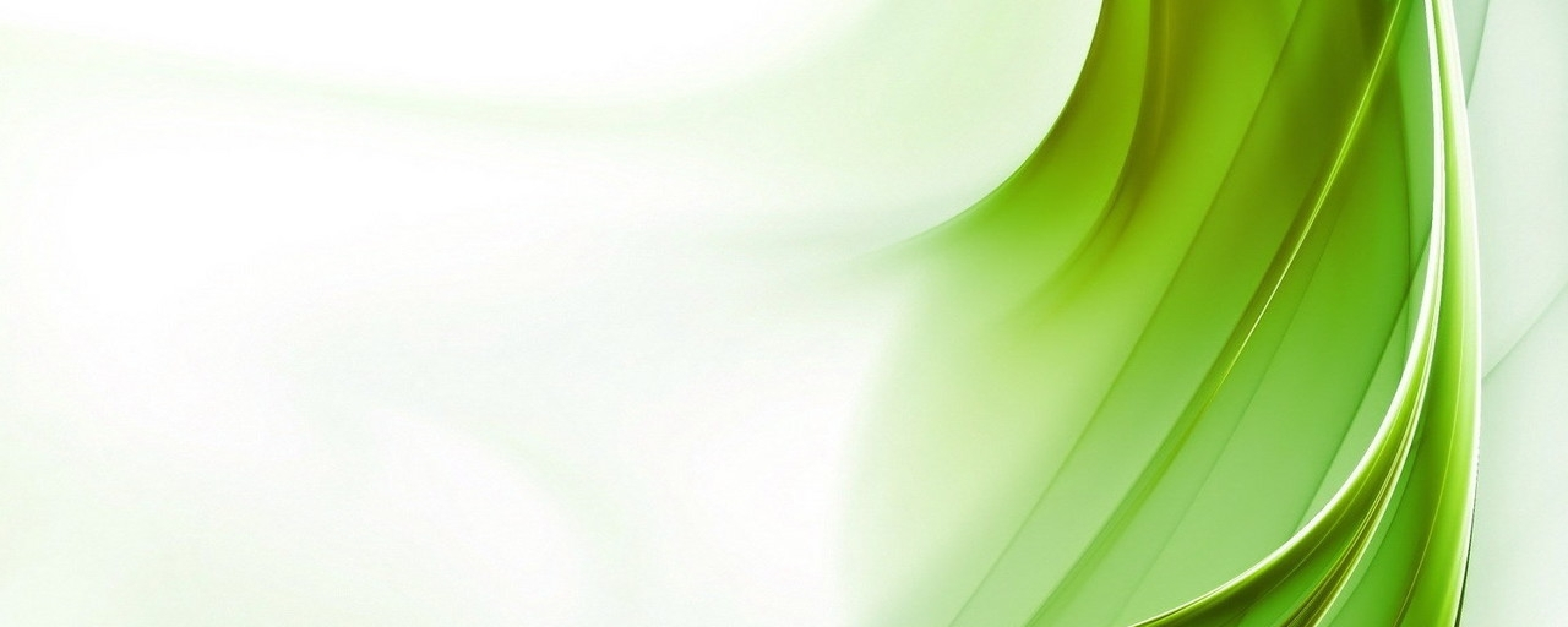 Городской семинардля учителей-логопедов, старших воспитателей, педагогов-психологов«Организация психолого-педагогического сопровождения детей с ограниченными возможностями здоровья в условиях образовательной инклюзии»
ДИСКУССИЯ
2020 г
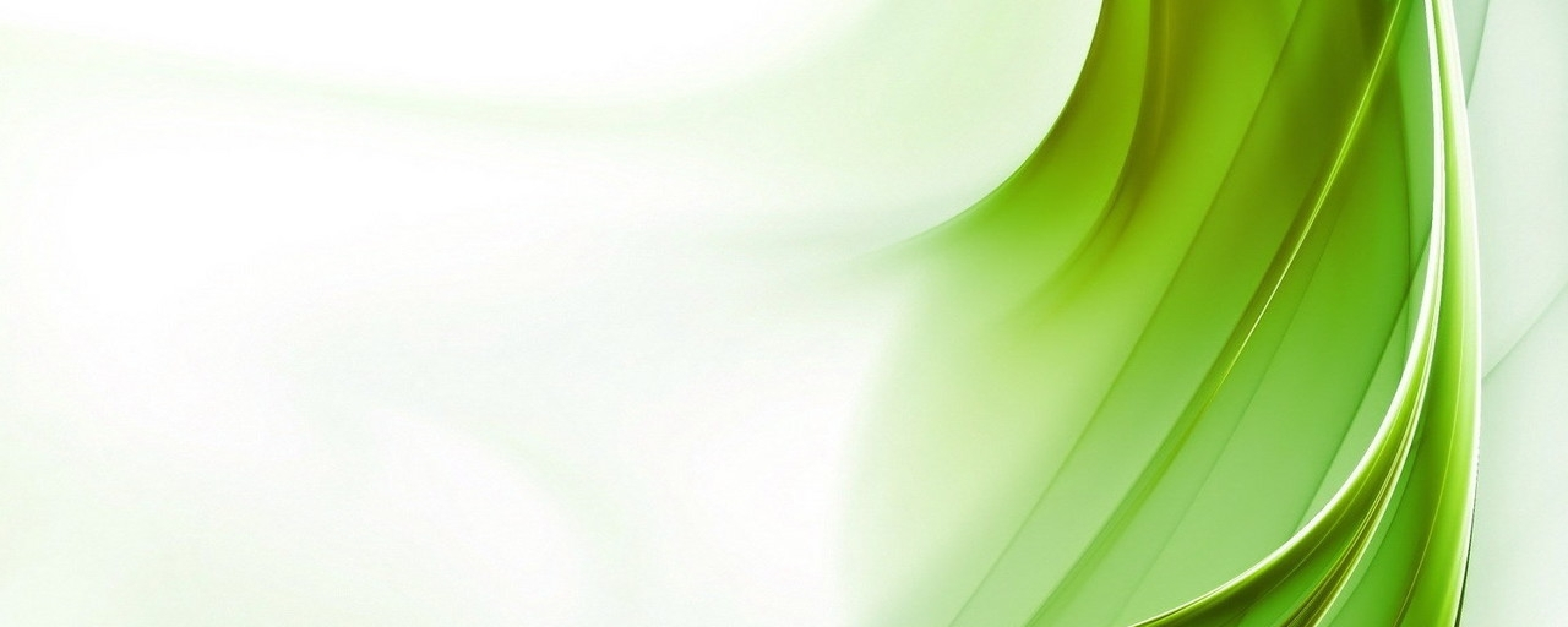 Городской семинардля учителей-логопедов, старших воспитателей, педагогов-психологов«Организация психолого-педагогического сопровождения детей с ограниченными возможностями здоровья в условиях образовательной инклюзии»
СПАСИБО 
ЗА 
ВНИМАНИЕ
2020 г